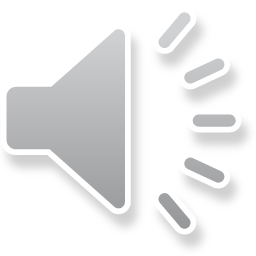 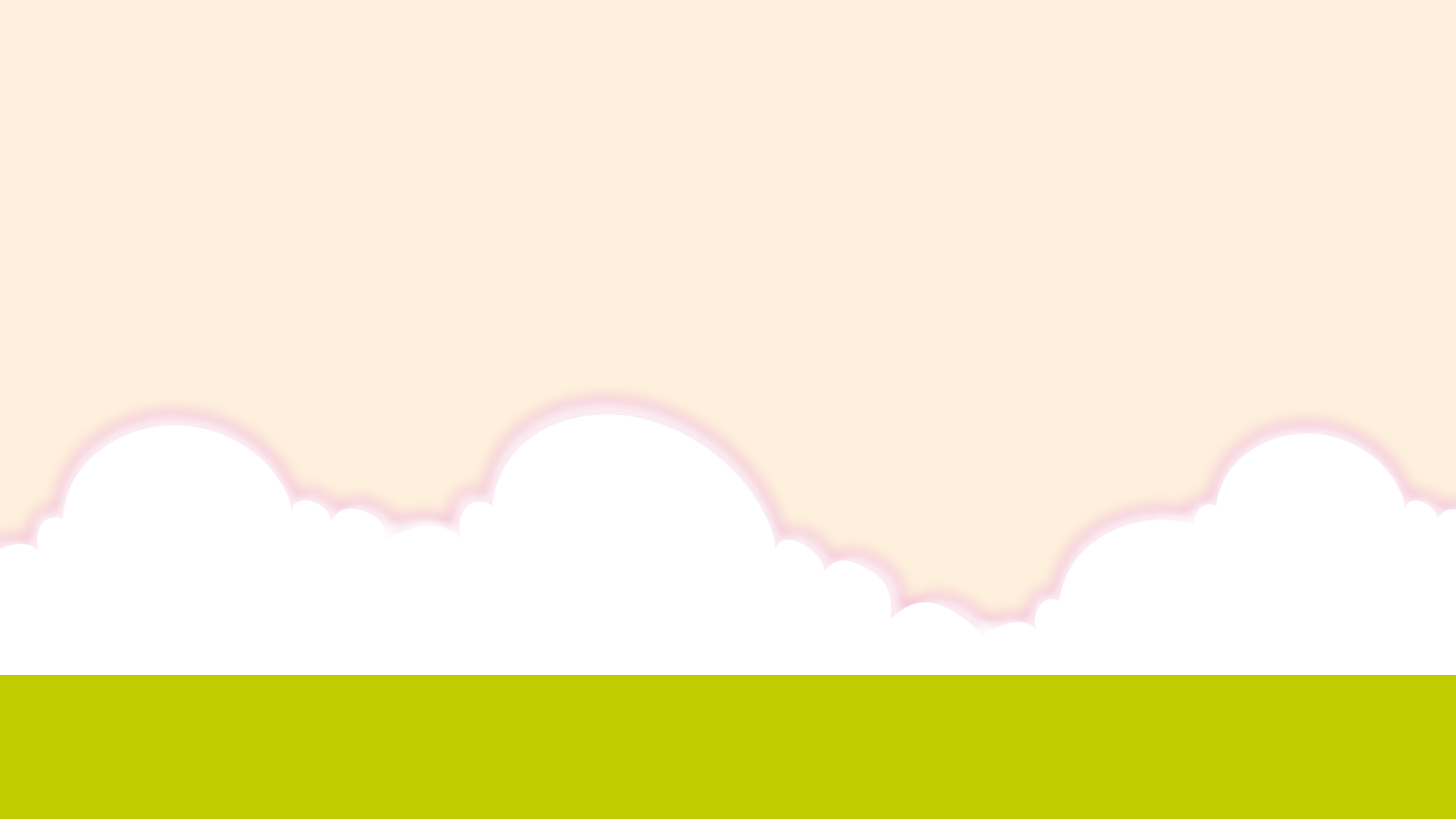 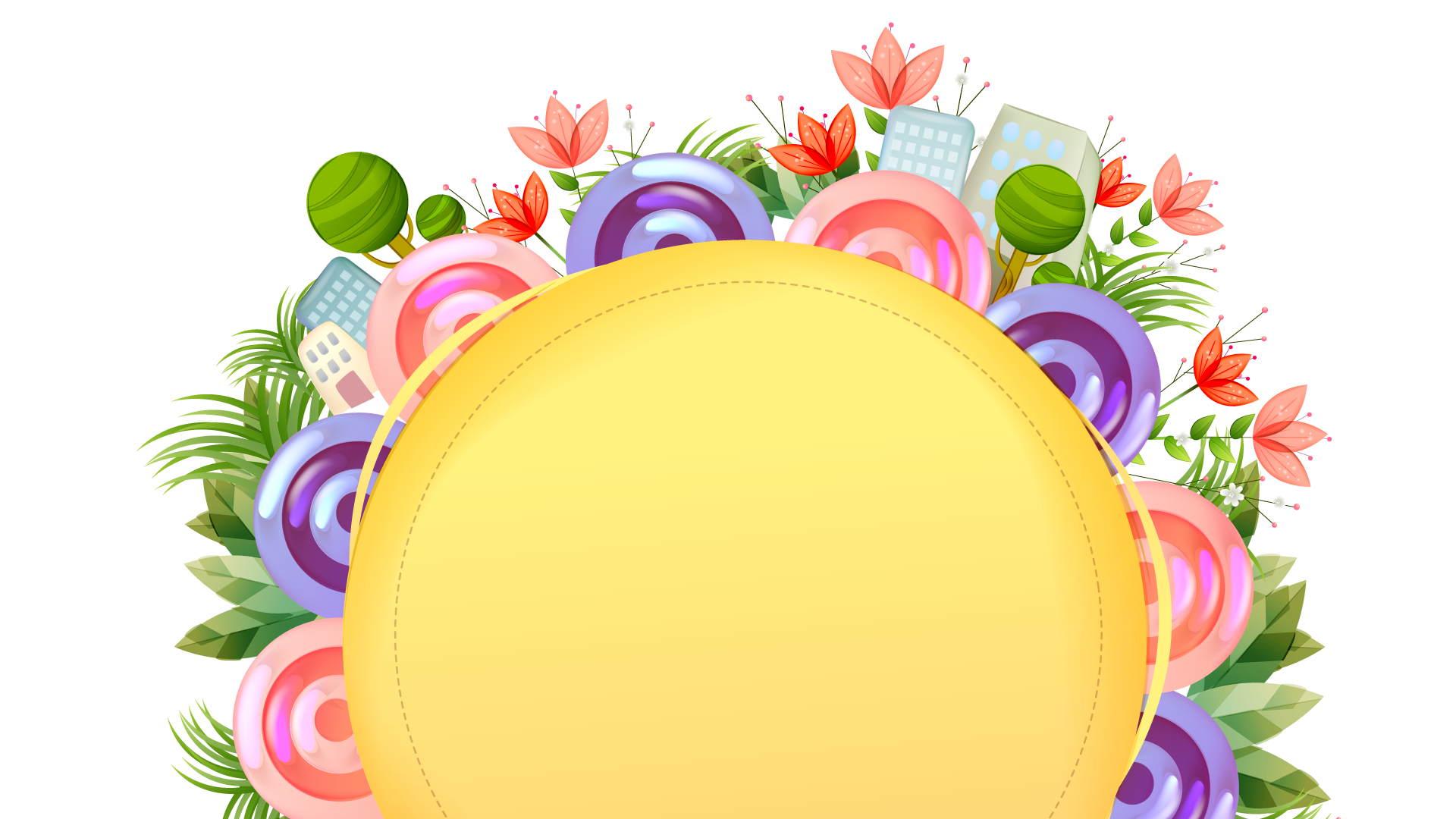 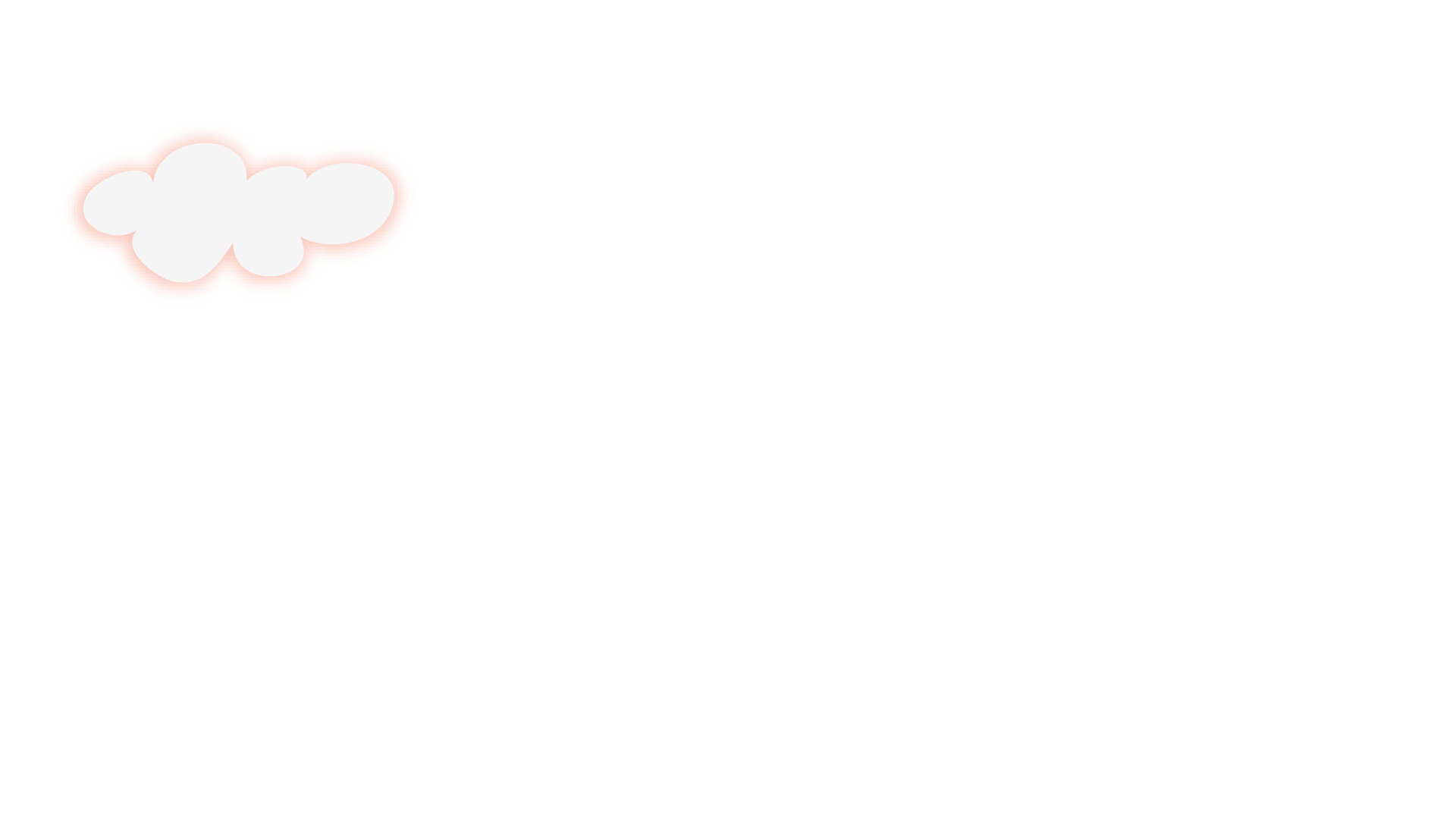 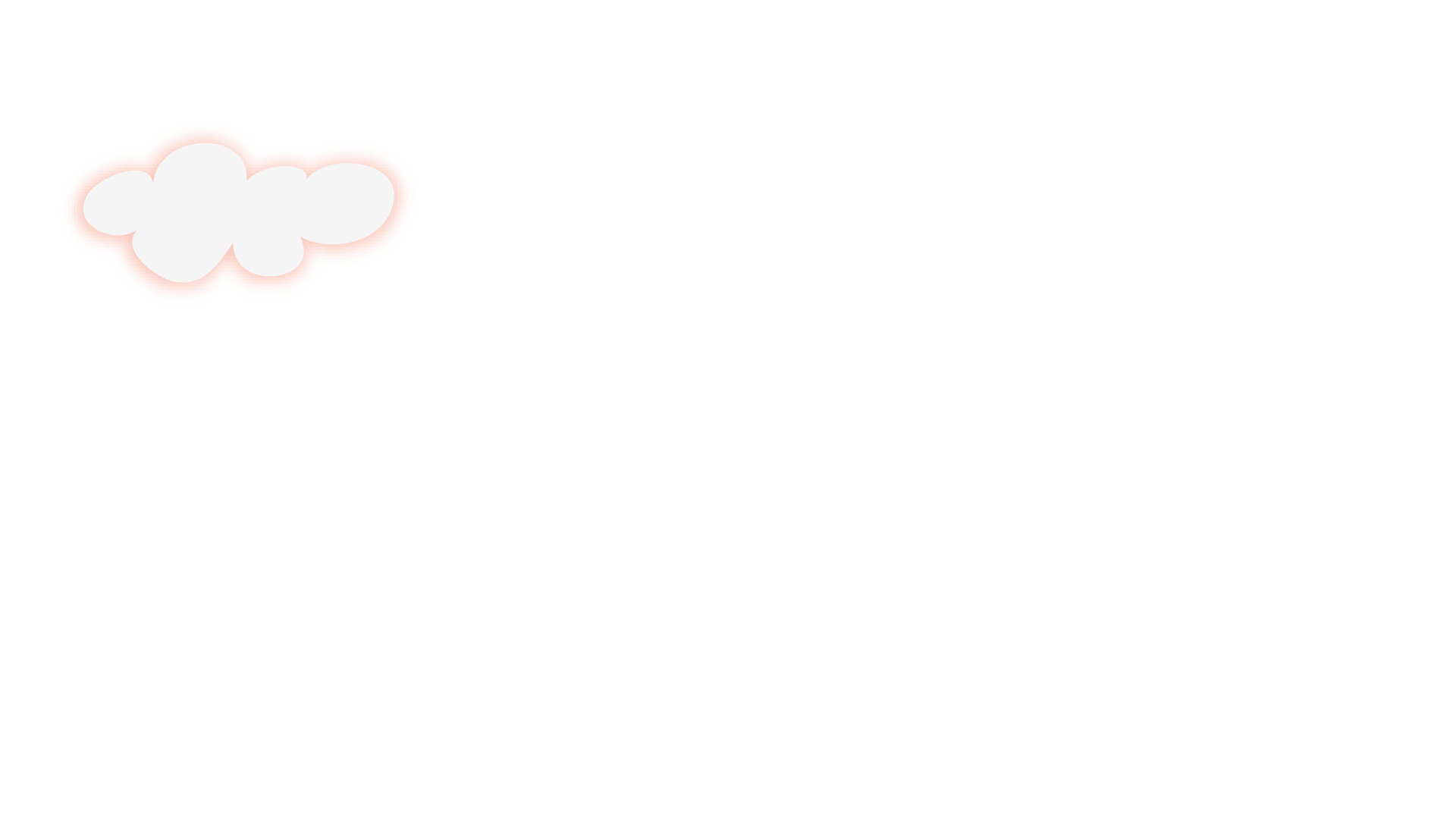 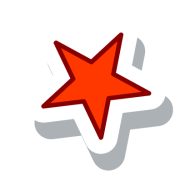 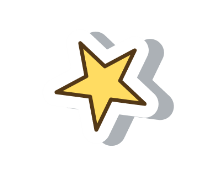 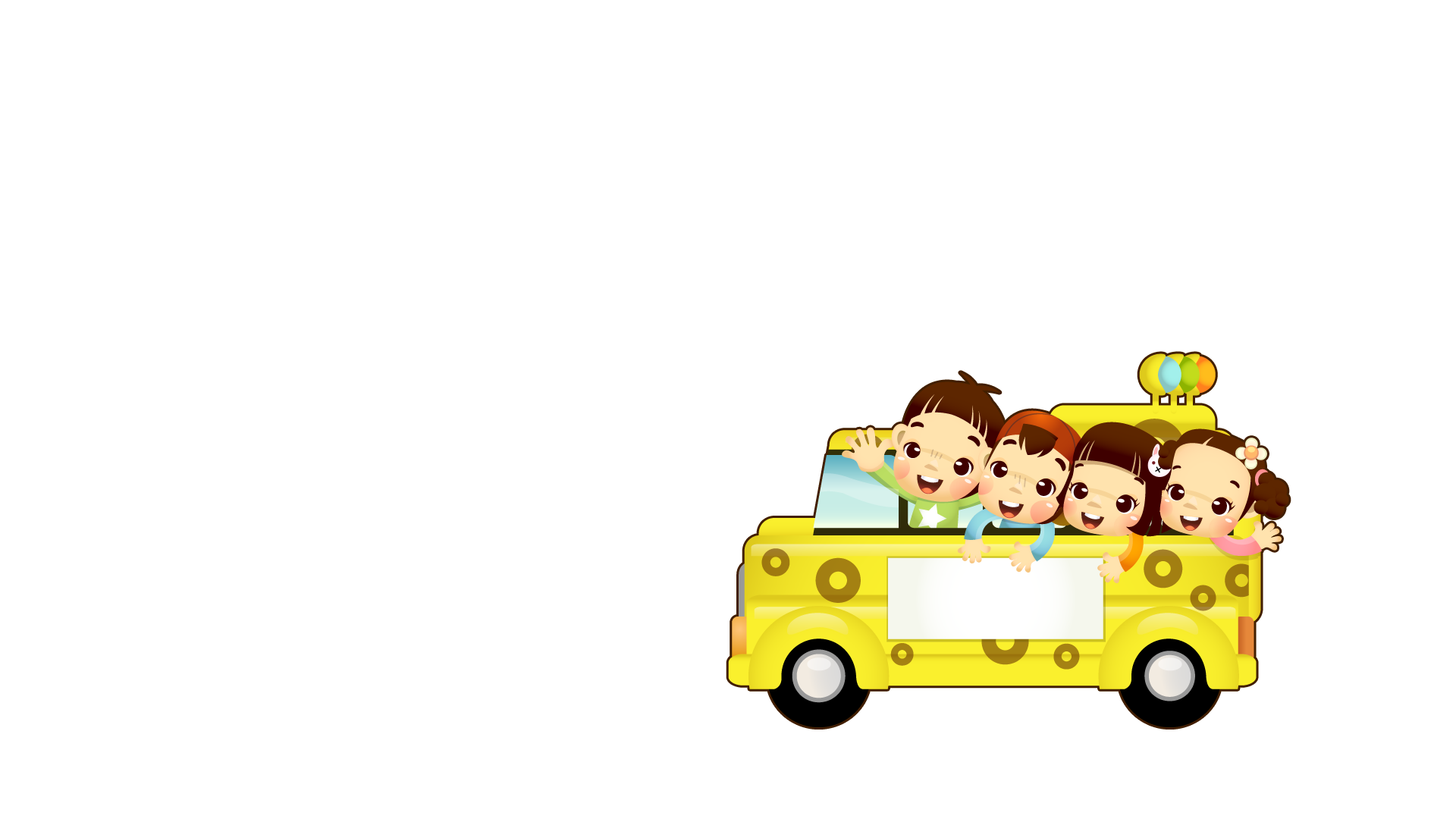 CHÀO MỪNG CÁC CON ĐẾN VỚI TIẾT LUYỆN TỪVÀCÂU
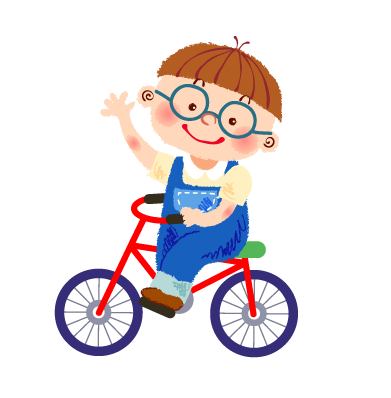 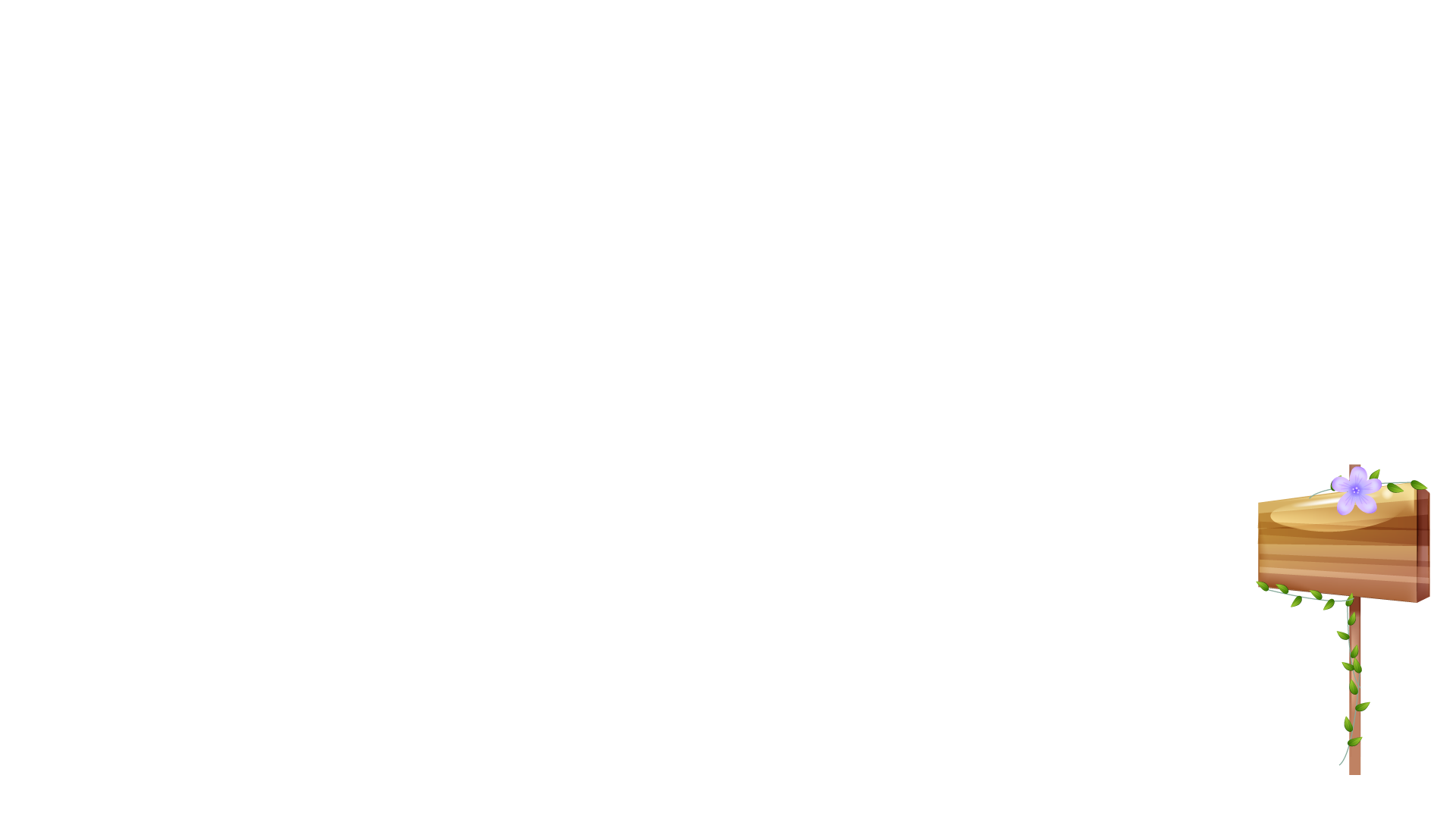 4A4
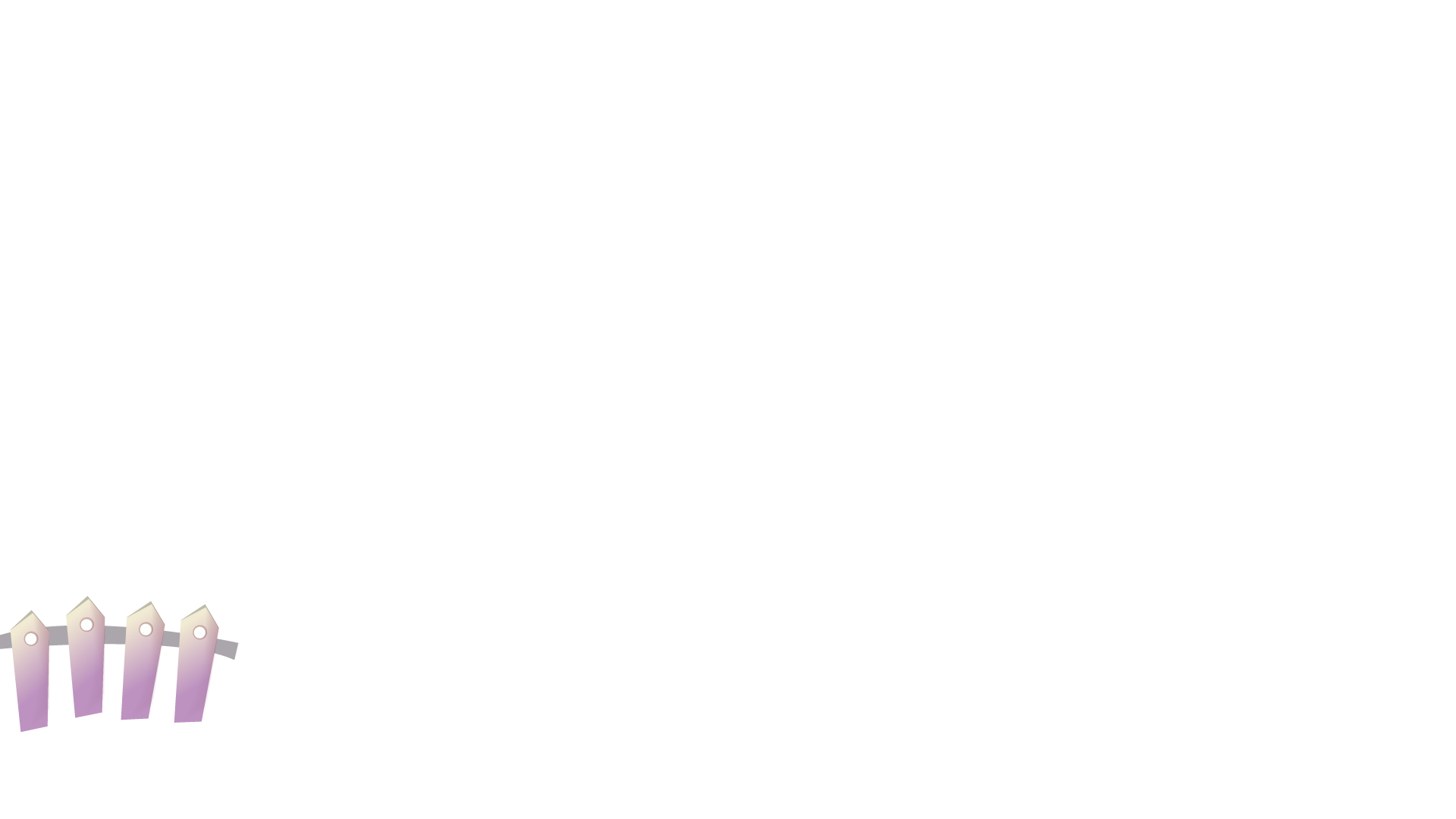 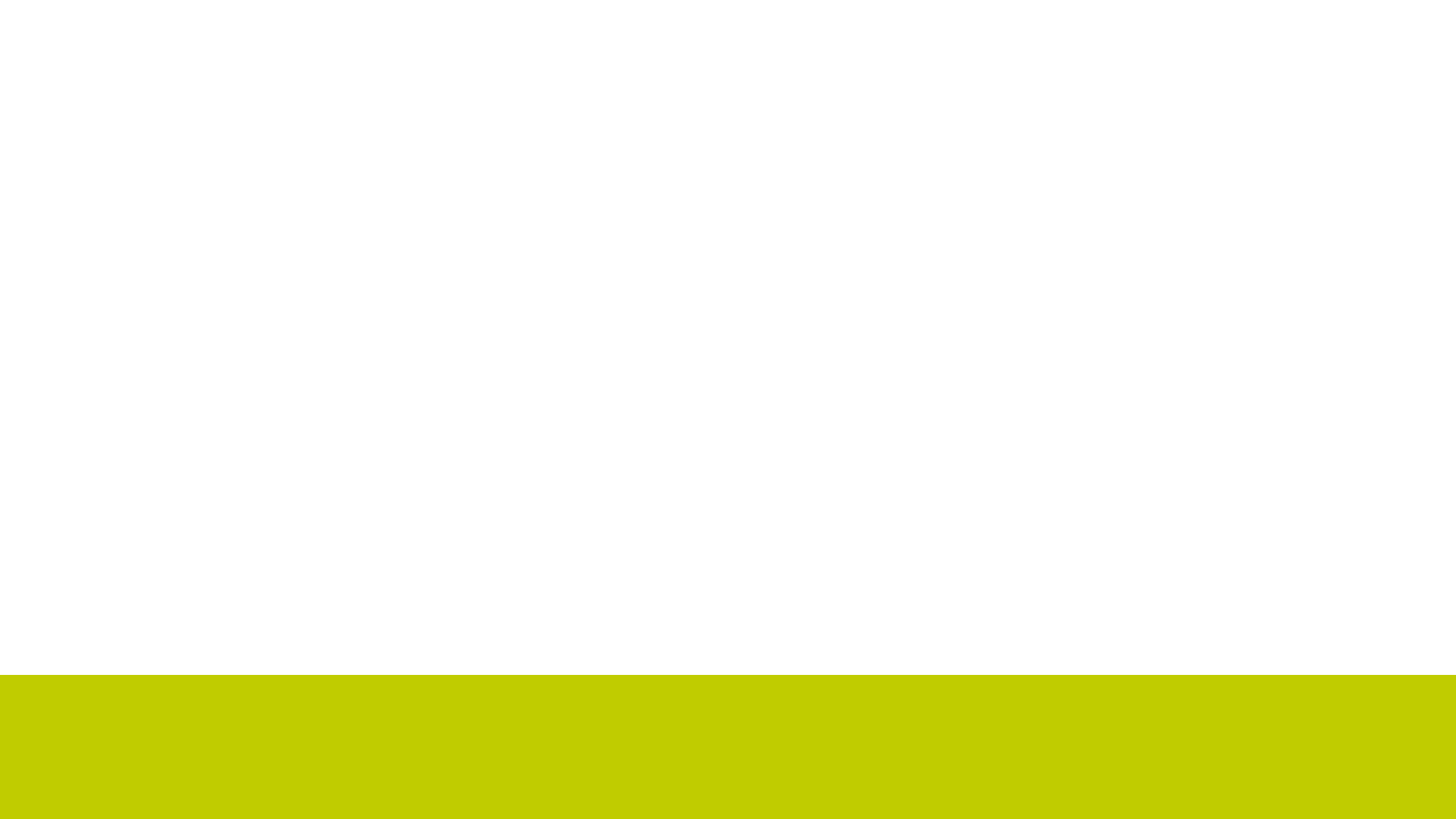 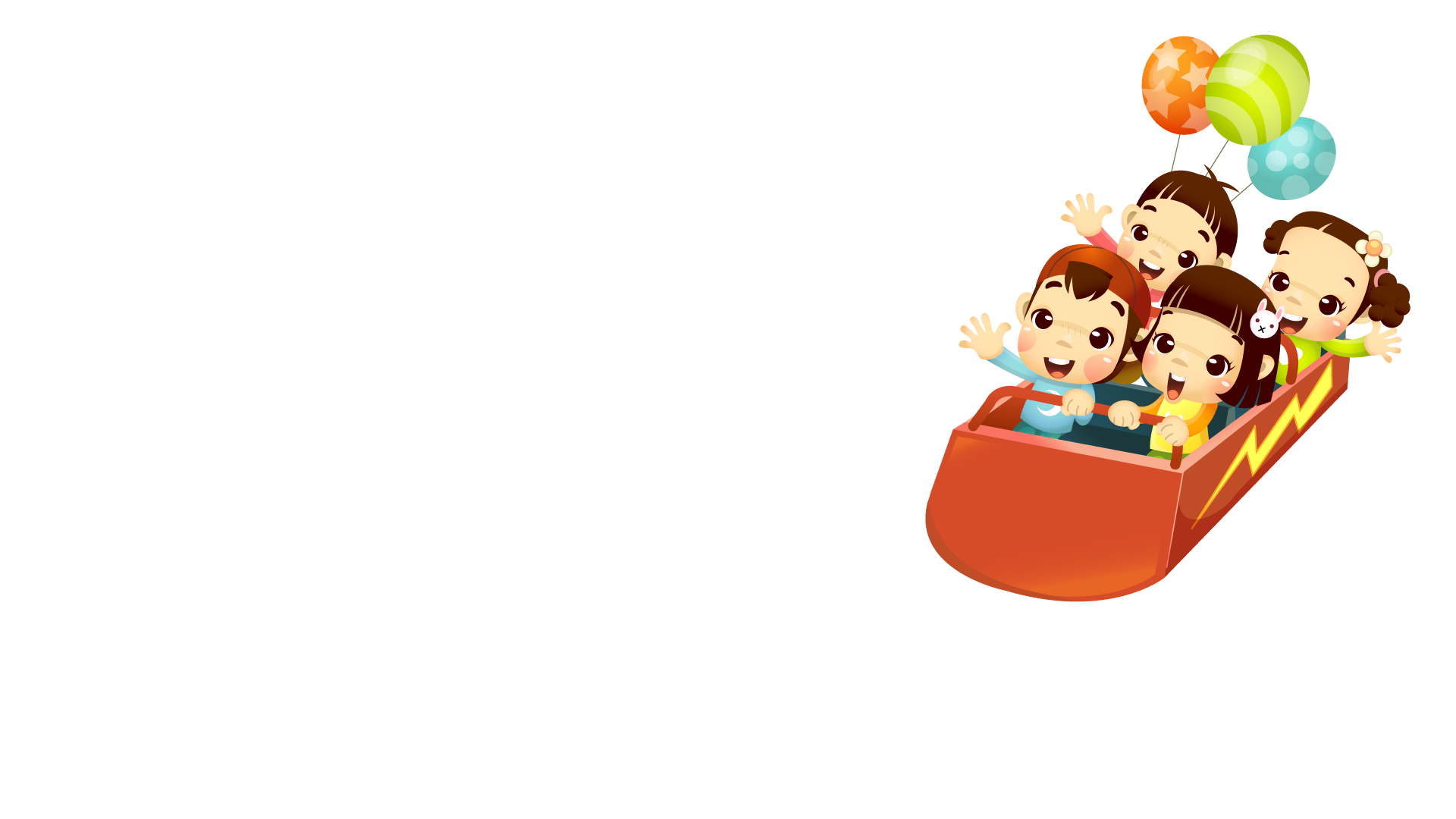 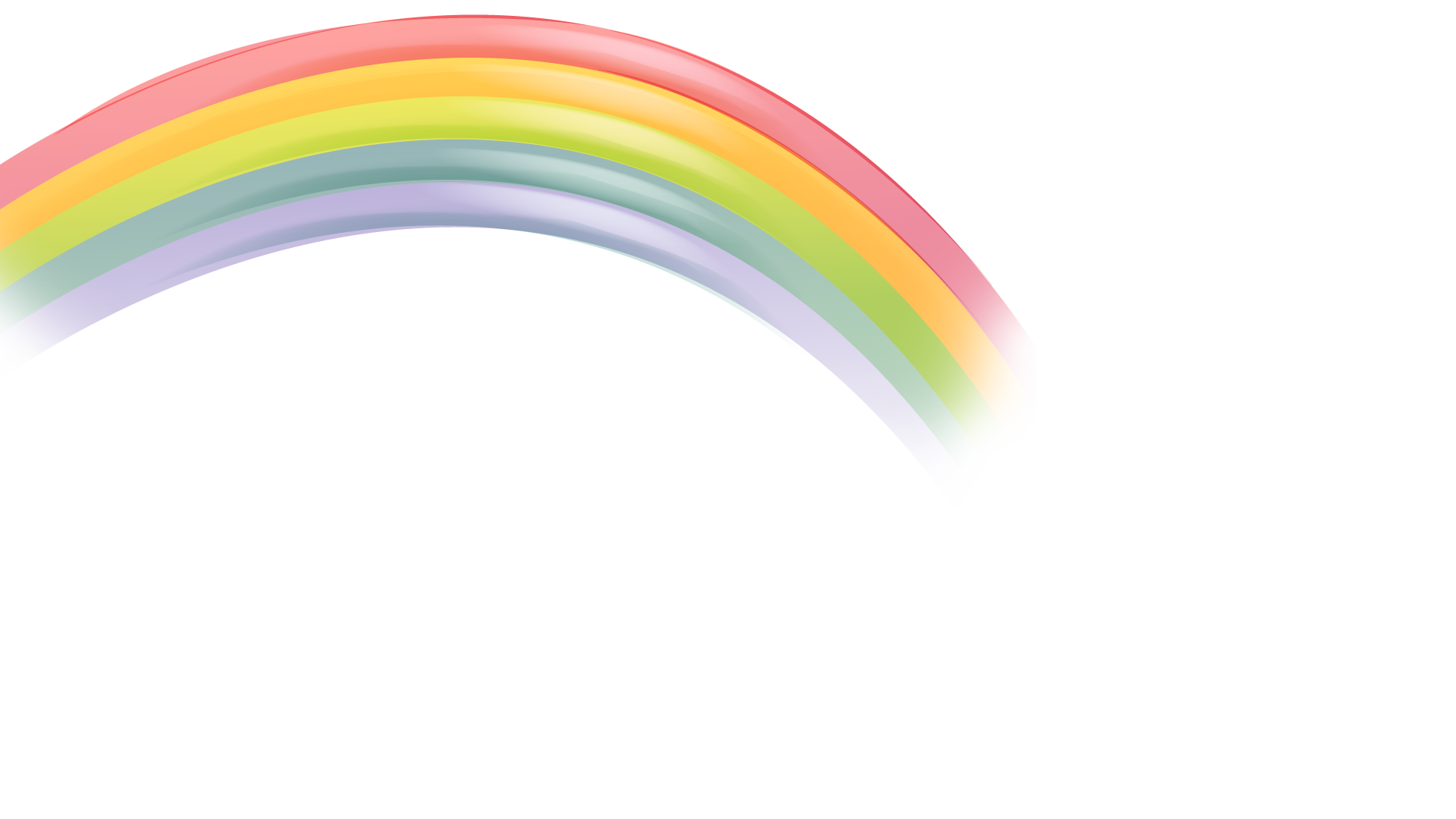 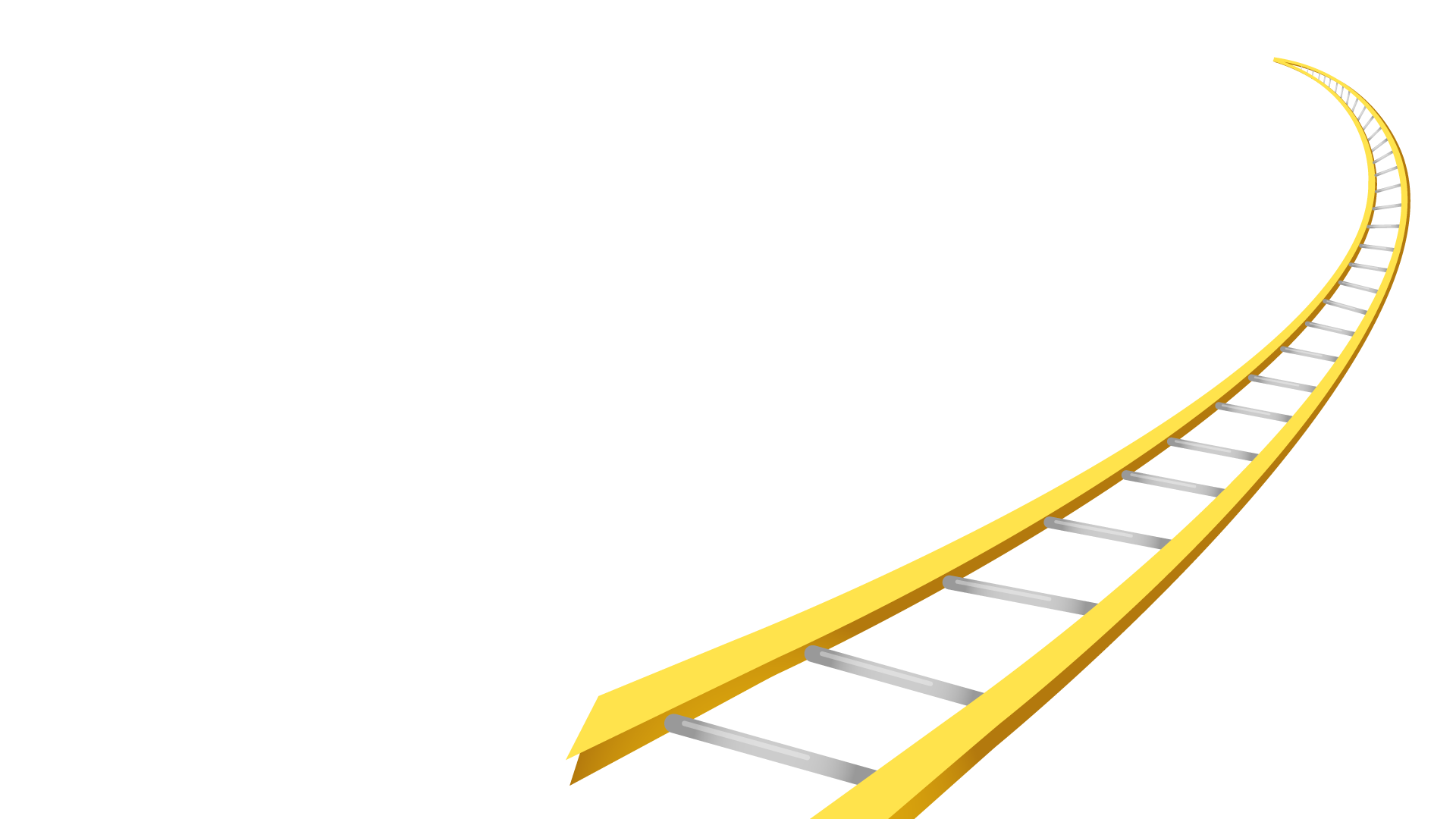 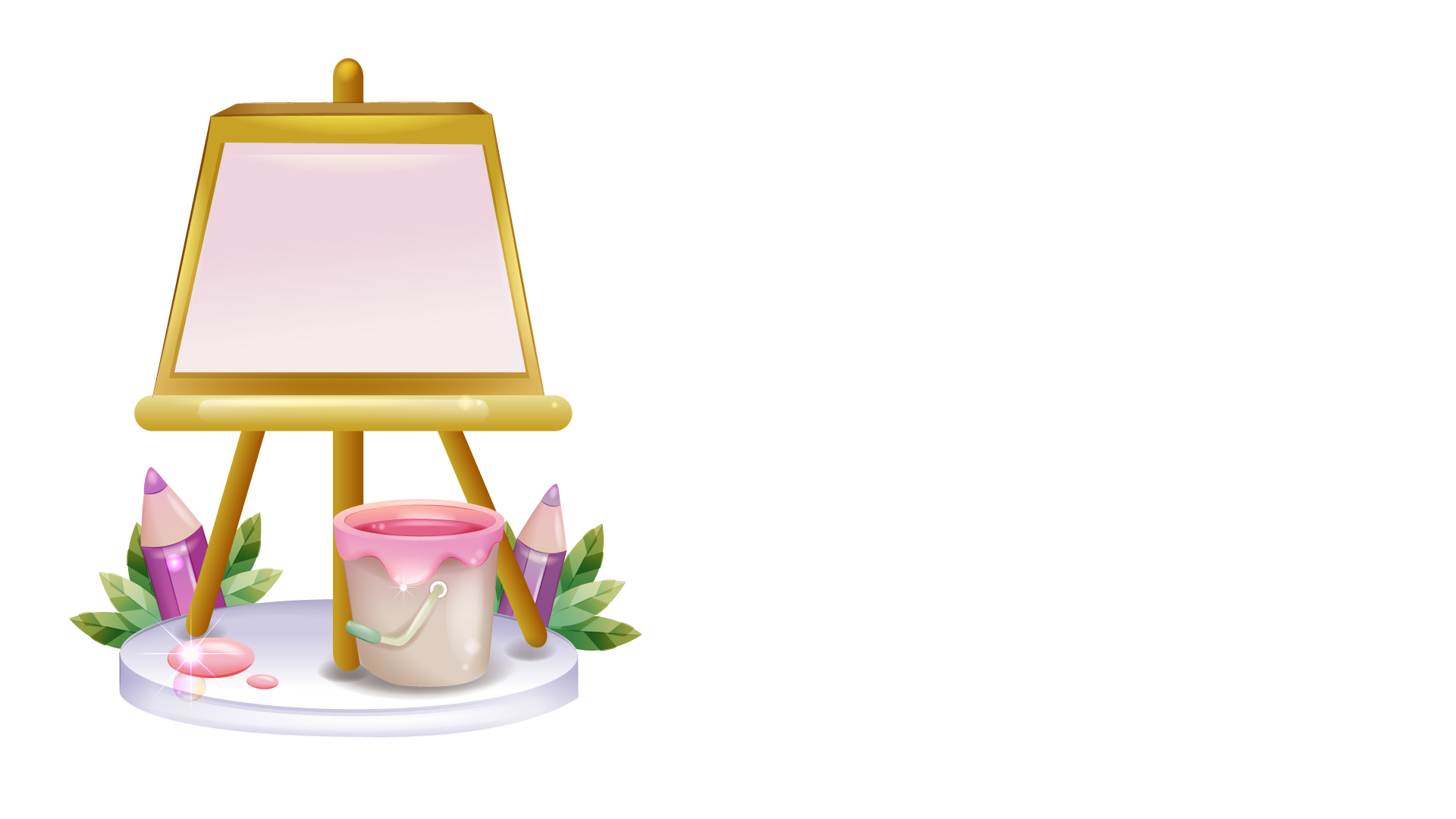 1 
KHỞI ĐỘNG
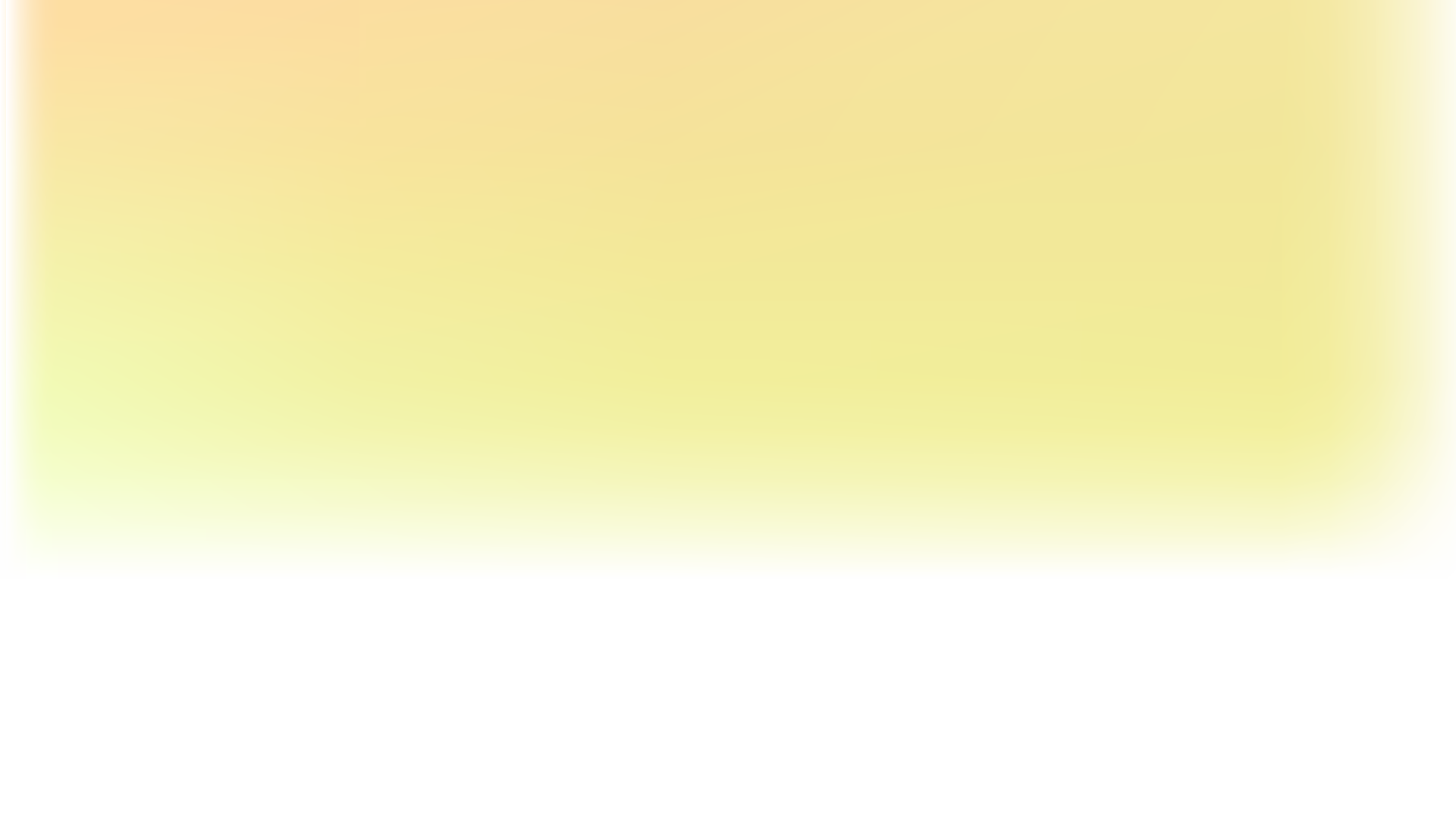 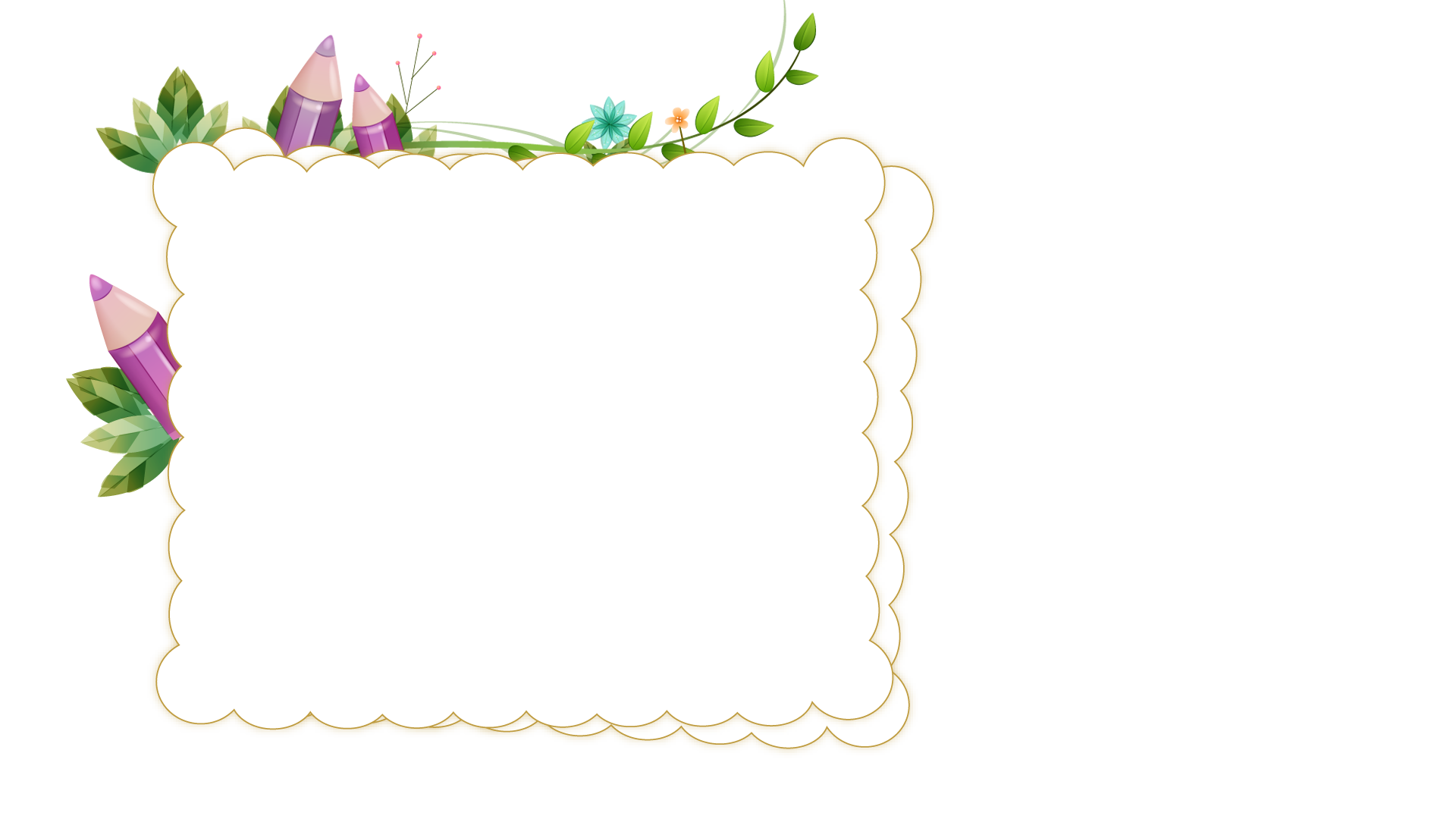 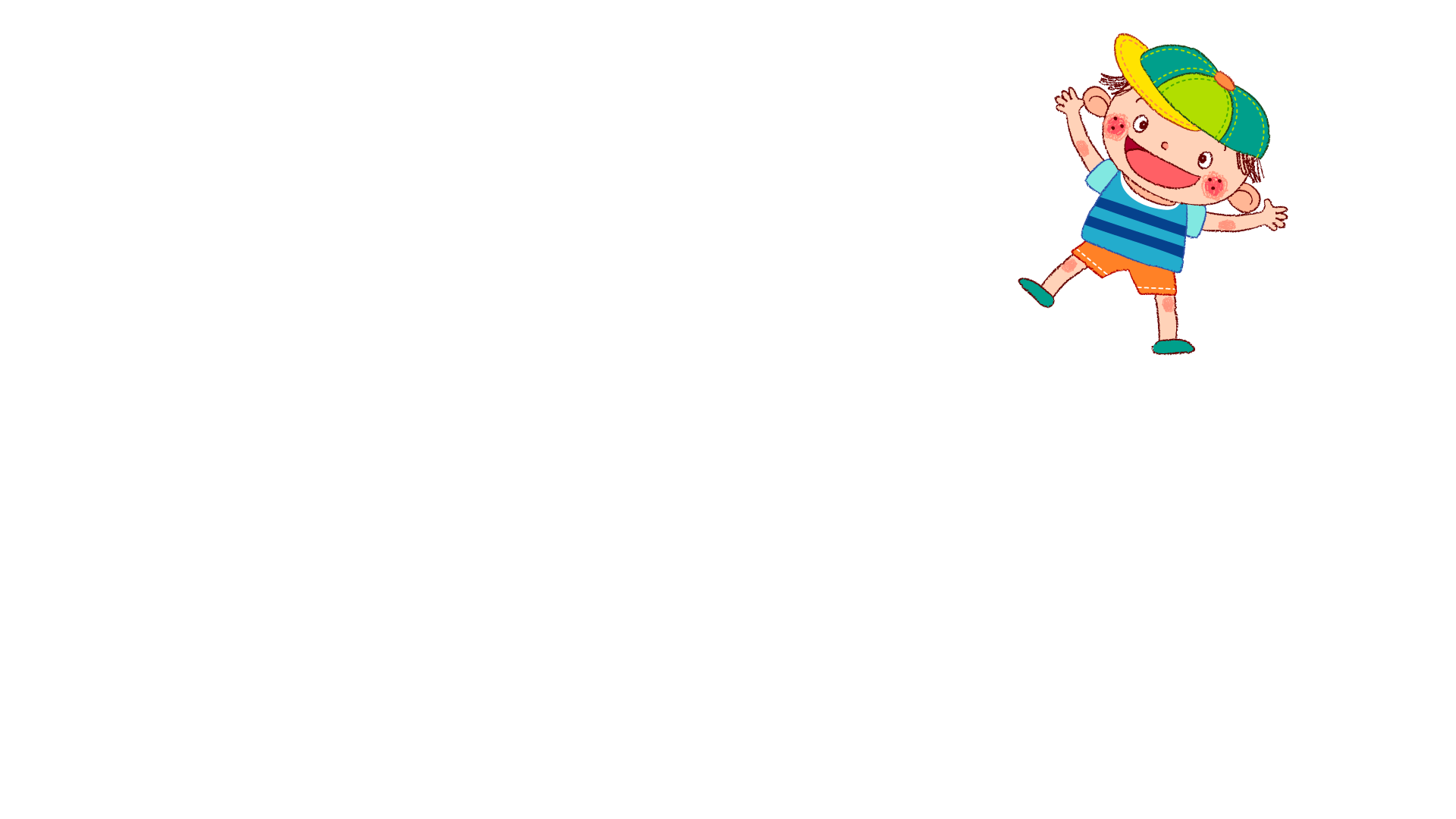 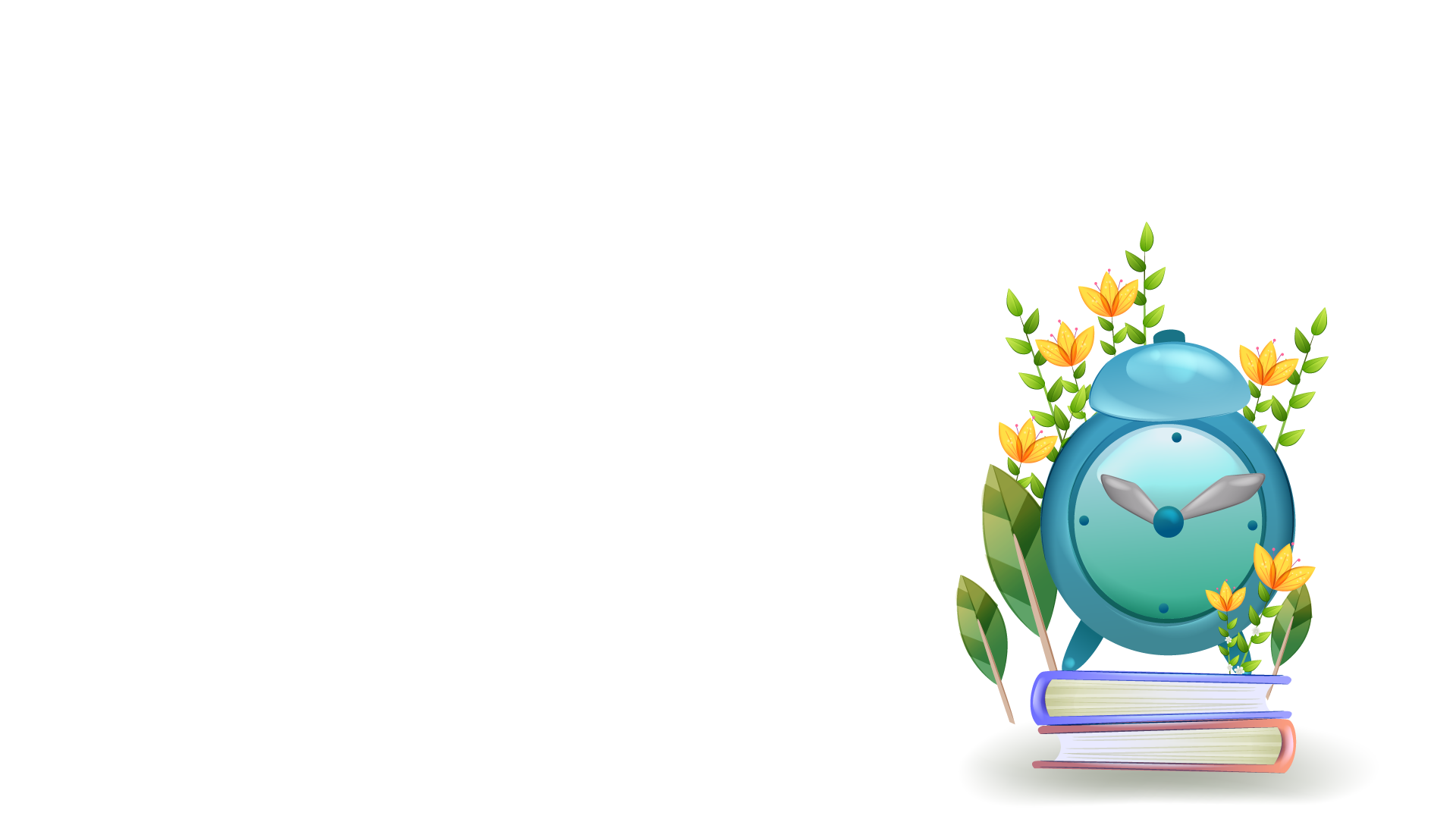 Tìm các từ ngữ thể hiện lòng nhân hậu, tình cảm yêu thương đồng loại?
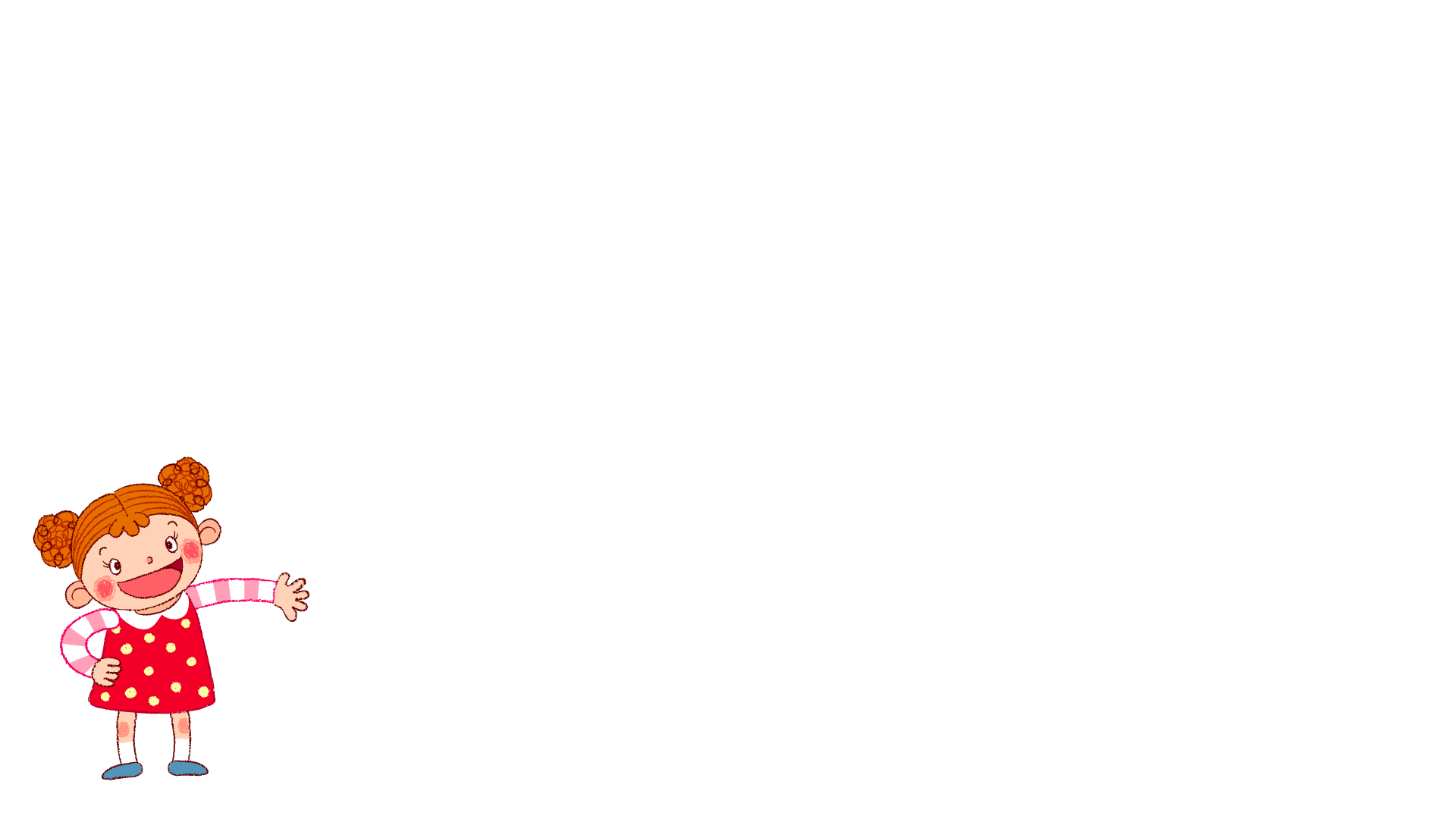 Hãy thật nhanh gõ từ tìm được vào khung CHAT
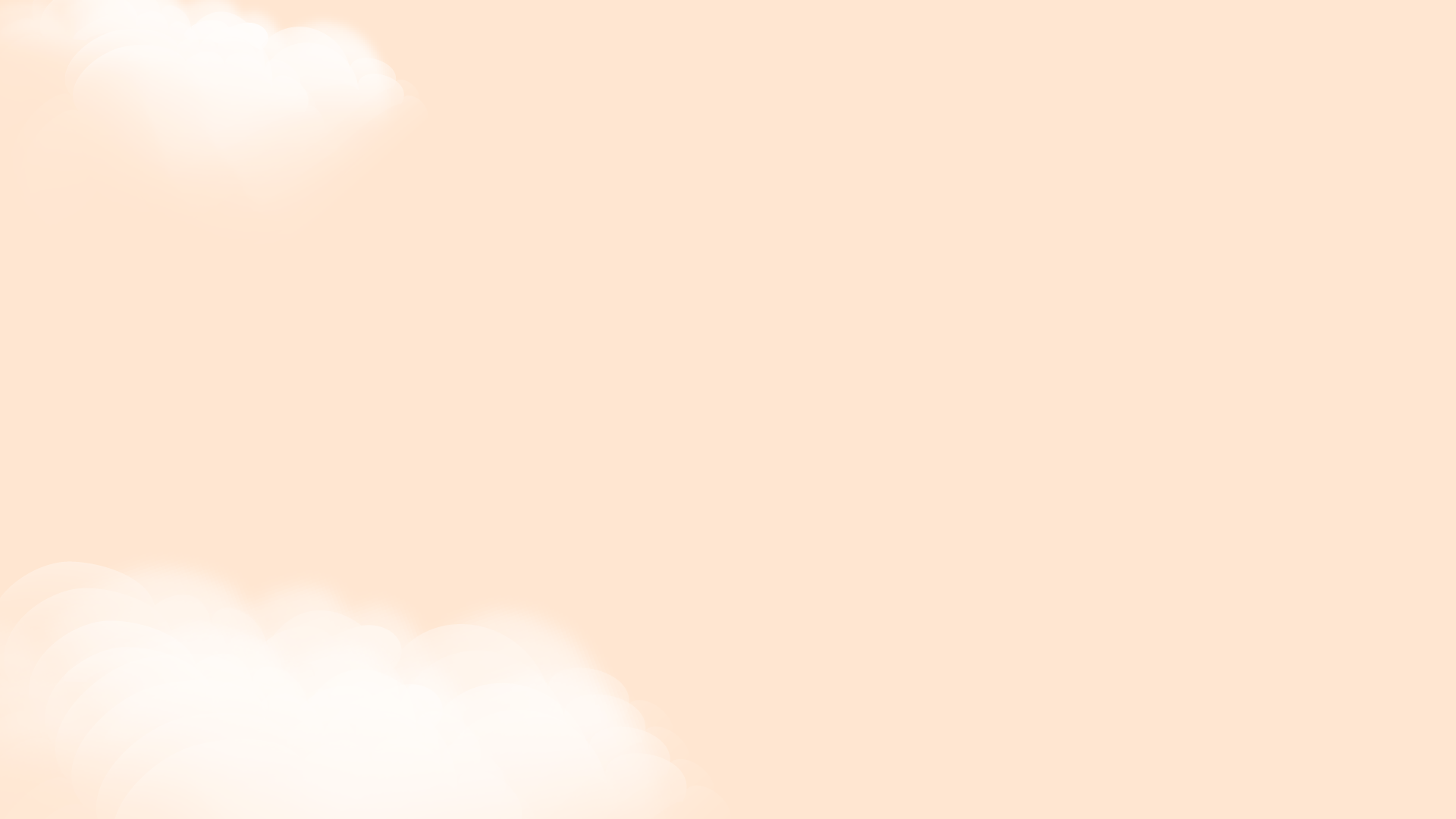 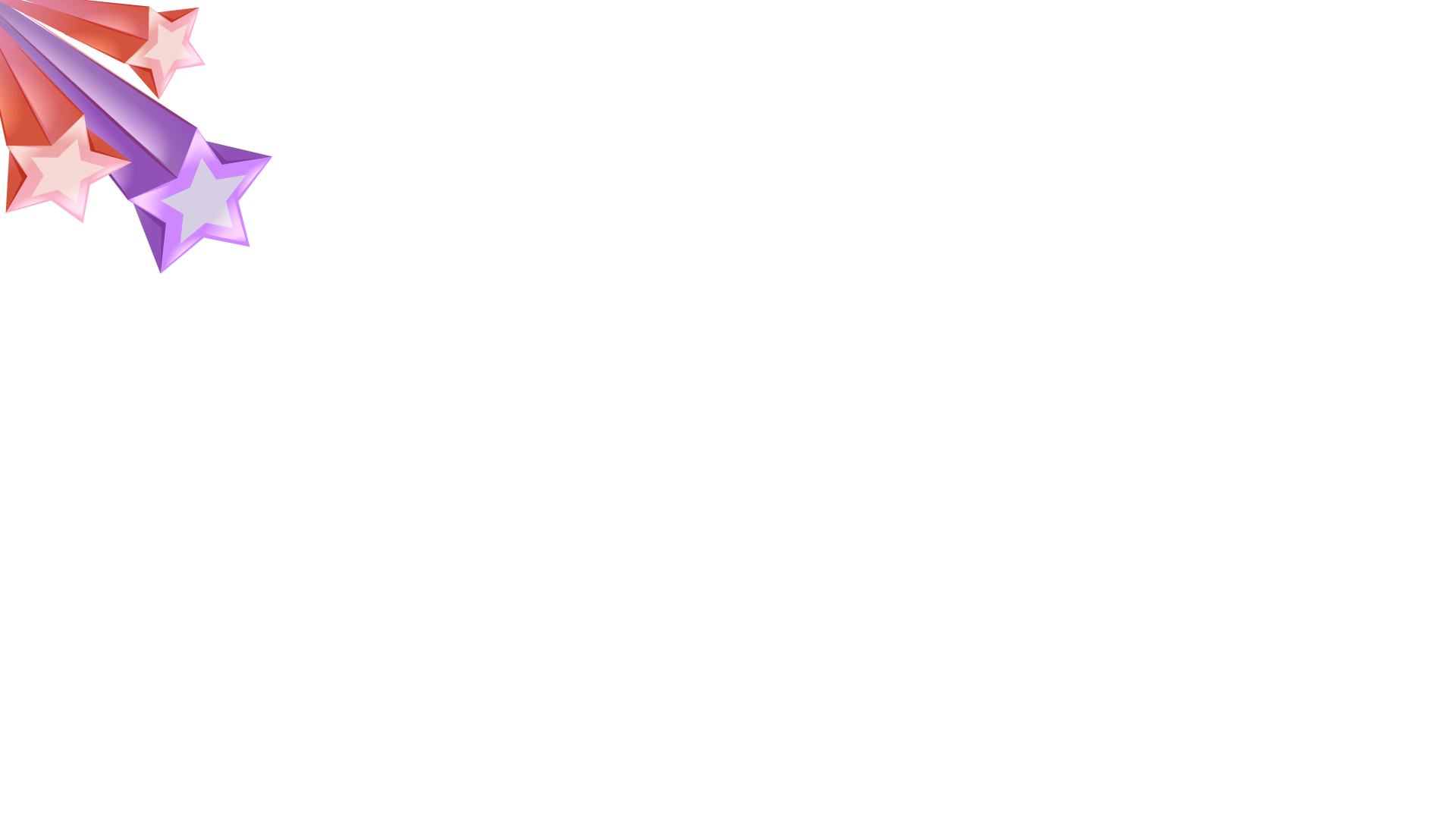 Lòng thương người, lòng nhân ái, lòng vị tha, tình thân ái, tình thương mến, yêu quý, xót thương, đau xót, xót xa, tha thứ, độ lượng, bao dung, thương cảm, đồng cảm…
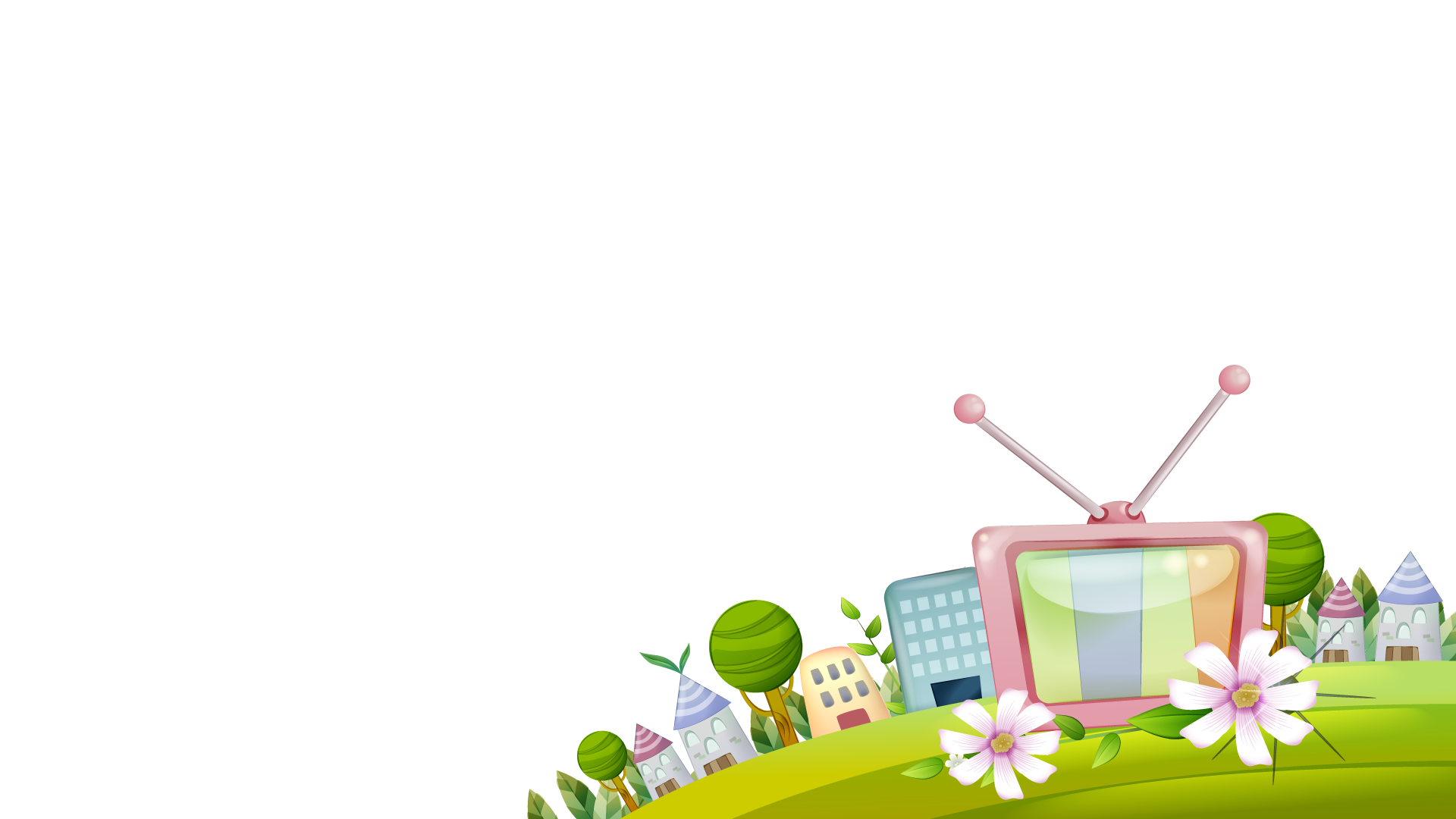 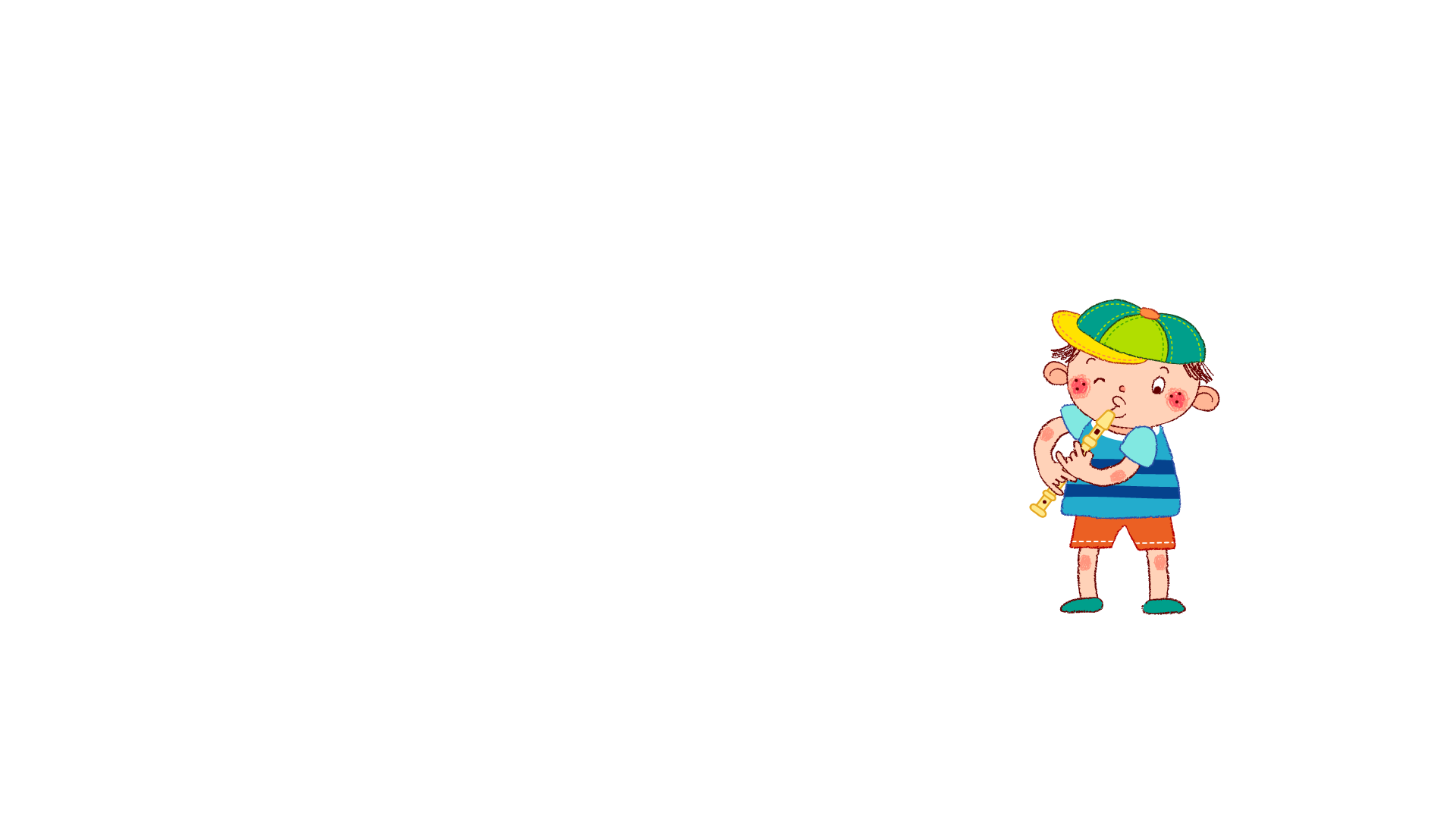 -Hiểu tác dụng của dấu hai chấm trong câu.
- Nhận biết tác dụng của dấu hai chấm.
- Biết dùng dấu hai chấm khi viết văn
1
2
3
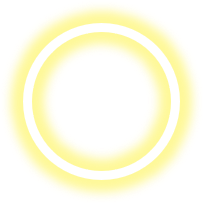 MỤC TIÊU
Hình thành năng lực tự học; năng lực giao tiếp và hợp tác.
Yêu thích môn học, hăng hái xây dựng bài.
[Speaker Notes: Sau khi học xong tiết hoc này các con cần đạt những mục tiêu sau :………………………. Các con mở trang 23]
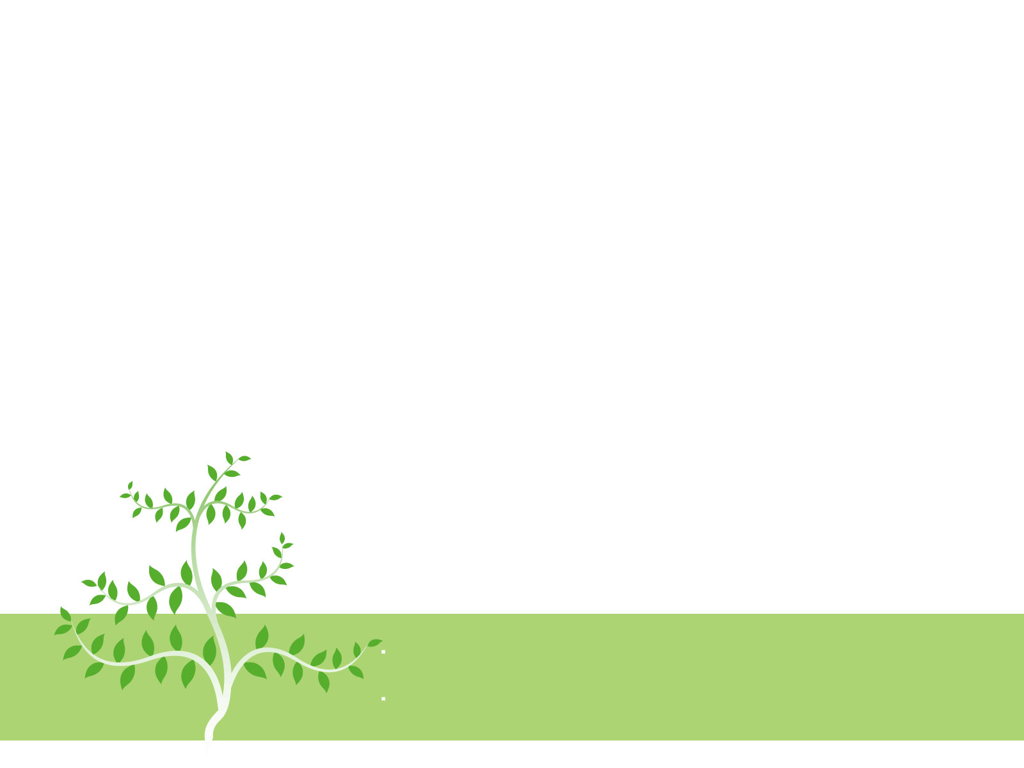 I. Nhận xét
a. Chủ tịch Hồ Chí Minh nói: “Tôi chỉ có một sự ham muốn, ham muốn tột bậc, là làm sao cho nước ta hoàn toàn độc lập, dân ta được hoàn toàn tự do, đồng bào ai cũng có cơm ăn, áo mặc, ai cũng được học hành.” Nguyện vọng đó chi phối mọi ý nghĩ và hành động trong suốt cuộc đời của Người.
Theo Trường Chinh
b. Tôi xoè cả hai càng ra, bảo Nhà Trò:
     - Em đừng sợ. Hãy trở về cùng với tôi đây.
                                                                                      Tô Hoài
c.         Bà thương không muốn bán
            Bèn thả vào trong chum.
            Rồi bà lại đi làm
            Đến khi về thấy lạ:
            Sân nhà sao sạch quá
            Đàn lợn đã được ăn
            Cơm nước nấu tinh tươm
            Vườn rau tươi sạch cỏ.
                       Phan Thị Thanh Nhàn
Trong các câu văn, câu thơ sau đây, dấu hai chấm có tác dụng gì?
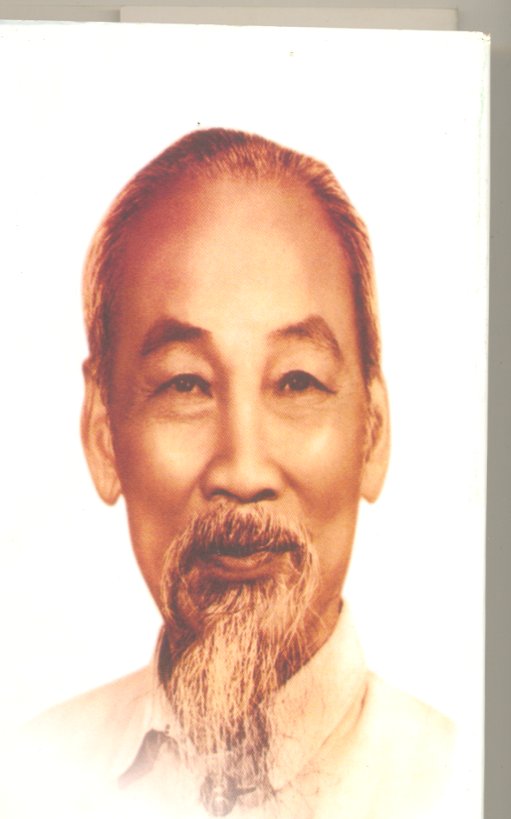 a) Chủ tịch Hồ Chí Minh nói : “Tôi chỉ có một sự ham muốn, ham muốn tột bậc, là làm sao cho nước ta hoàn toàn độc lập, dân ta được hoàn toàn tự do, đồng bào ai cũng có cơm ăn, áo mặc, ai cũng được học hành”. Nguyện vọng đó chi phối mọi ý nghĩ và hành động trong suốt cuộc đời của Người.
(Theo Trường Chinh)
Chủ tịch Hồ Chí Minh nói : “Tôi chỉ có một sự ham muốn, ham muốn tột bậc, là làm sao cho nước ta hoàn toàn độc lập, dân ta được hoàn toàn tự do, đồng bào ai cũng có cơm ăn, áo mặc, ai cũng được học hành”. Nguyện vọng đó chi phối mọi ý nghĩ và hành động trong suốt cuộc đời của Người.
(Theo Trường Chinh)
Phần đằng sau dấu hai chấm có ý nghĩa gì ?
A. Không có ý nghĩa gì.
B. Lời nói của chủ tịch Hồ Chí Minh.
C. Liệt kê những nguyện vọng của chủ tịch Hồ Chí Minh.
D. Phần thừa ra trong câu.
?
Chủ tịch Hồ Chí Minh nói :   “ Tôi chỉ có một sự ham muốn, ham muốn tột bậc, là làm sao cho nước ta hoàn toàn độc lập, dân ta được hoàn toàn tự do, đồng bào ai cũng có cơm ăn, áo mặc, ai cũng được học hành” . Nguyện vọng đó chi phối mọi ý nghĩ và hành động trong suốt cuộc đời của Người.
(Theo Trường Chinh)
: “
”
Dấu hai chấm: báo hiệu bộ phận đứng sau là lời nói của nhân vật, dùng phối hợp với dấu ngoặc kép.
b) Tôi xoè cả hai càng ra, bảo Nhà Trò  : 
- Em đừng sợ. Hãy trở về cùng với tôi đây. 
                                                            Tô Hoài
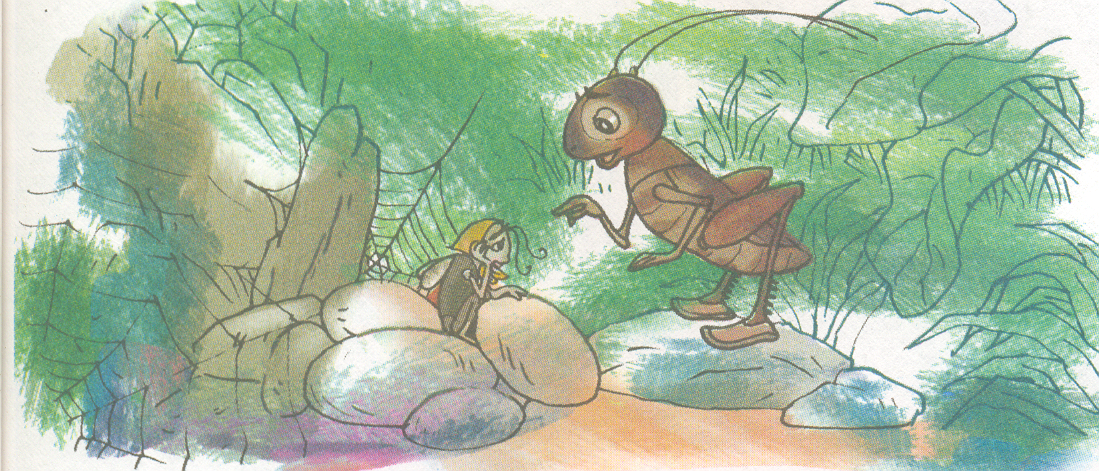 b) Tôi xoè cả hai càng ra, bảo Nhà Trò  : 
- Em đừng sợ. Hãy trở về cùng với tôi đây. 
                                                            Tô Hoài
Lời nói của Nhà Trò
Câu được trích phía sau dấu hai chấm mang ý nghĩa gì?
?
Lời nói của Dế Mèn
b) Tôi xoè cả hai càng ra, bảo Nhà Trò  : 
- Em đừng sợ. Hãy trở về cùng với tôi đây. 
                                                            Tô Hoài
Dấu hai chấm: báo hiệu bộ phận đứng sau là lời nói của nhân vật, dùng phối hợp với dấu gạch đầu dòng.
c)  Bà thương không muốn bán 
      Bèn thả vào trong chum.

      Rồi bà lại đi làm 
      Đến khi về thấy lạ  :
      Sân nhà sao sạch quá 
      Đàn lợn đã được ăn 
      Cơm nước nấu tinh tươm
      Vườn rau tươi sạch cỏ.
                        Phan Thị Thanh Nhàn
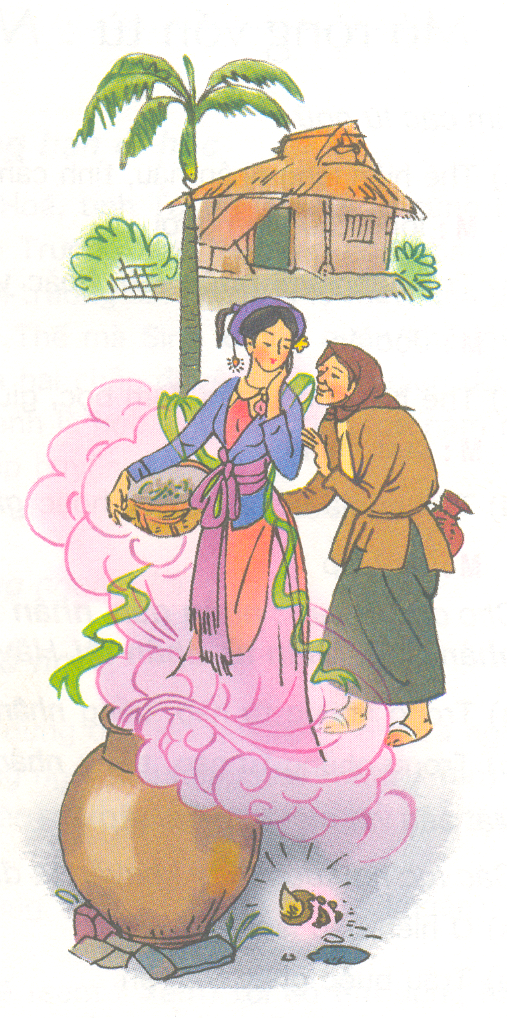 ?
Đằng sau dấu hai chấm là lời giải thích những điều lạ gì diễn ra trong nhà bà cụ?

- Sân đã được quét sạch.
- Đàn lợn đã được ăn.
- Cơm nước nấu tinh tươm.
- Vườn rau sạch cỏ.
c)  Bà thương không muốn bán 
      Bèn thả vào trong chum.

      Rồi bà lại đi làm 
      Đến khi về thấy lạ  :
      Sân nhà sao sạch quá 
      Đàn lợn đã được ăn 
      Cơm nước nấu tinh tươm
      Vườn rau tươi sạch cỏ.
                  Phan Thị Thanh Nhàn
c)  Bà thương không muốn bán 
      Bèn thả vào trong chum.

      Rồi bà lại đi làm 
      Đến khi về thấy lạ  :
      Sân nhà sao sạch quá 
      Đàn lợn đã được ăn 
      Cơm nước nấu tinh tươm
      Vườn rau tươi sạch cỏ.
                        Phan Thị Thanh Nhàn
Dấu hai chấm: báo hiệu bộ phận đứng sau là lời giải thích cho bộ phận đứng trước.
lạ :
a) Chủ tịch Hồ Chí Minh nói : “Tôi chỉ có một sự ham muốn, ham muốn tột bậc, là làm sao cho nước ta hoàn toàn độc lập, dân ta được hoàn toàn tự do, đồng bào ai cũng có cơm ăn, áo mặc, ai cũng được học hành”. ...
- Dấu hai chấm báo hiệu bộ phận đứng sau là lời nói của Bác Hồ (ở đây dấu hai chấm được dùng phối hợp với dấu ngoặc kép).
- Dấu hai chấm báo hiệu bộ phận đứng sau là lời nói của Dế Mèn (ở đây dấu hai chấm phối hợp với dấu gạch đầu dòng).
b) Tôi xoè cả hai càng ra, bảo Nhà Trò: 
- Em đừng sợ. Hãy trở về cùng với tôi đây.
c)   …………….
      Đến khi về thấy lạ:
      Sân nhà sao sạch quá 
      Đàn lợn đã được ăn 
      Cơm nước nấu tinh tươm
      Vườn rau tươi sạch cỏ.
- Dấu hai chấm báo hiệu bộ phận đứng sau là lời giải thích những điều kì lạ mà bà cụ thấy khi về nhà.
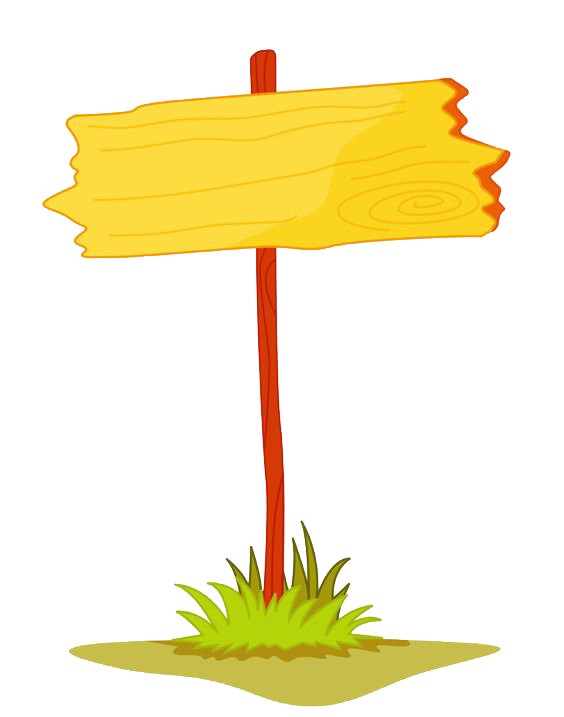 1. Dấu hai chấm báo hiệu bộ phận câu đứng sau nó là lời nói của một nhân vật hoặc lời giải thích cho bộ phận đứng trước.
II.Ghi nhớ
Khi báo hiệu lời nói của nhân vật, dấu hai chấm được dùng phối hợp với dấu ngoặc kép hay dấu gạch đầu dòng.
[Speaker Notes: GV Y/C hs có thể chup bài gửi zalo gv để chữa. 
Gv chốt. Nêu tác dụng của dấu hai chấm.]
[Speaker Notes: GV nêu lại tác dụng của dấu hai chấm qua sơ đồ]
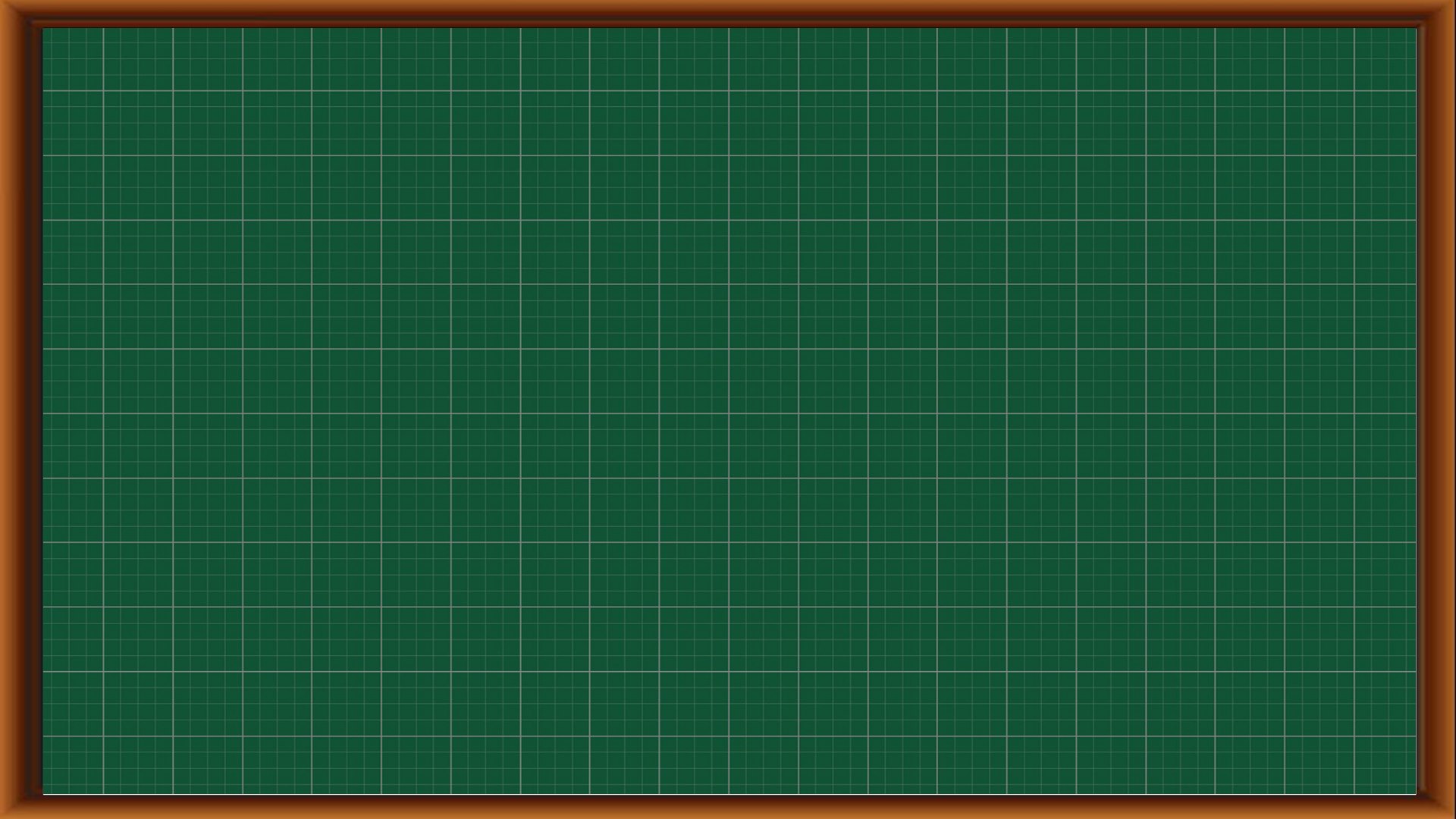 Thứ năm, ngày 16 -    9  -  2021
Luyện từ và câu
Dấu hai chấm ( : )
1.  Nhận xét
2.  Ghi nhớ
Dấu hai chấm 
   có tác dụng:
Báo hiệu bộ phận câu đứng sau nó là lời nói của một nhân vật, được dùng phối hợp với dấu ngoặc kép và dấu gạch đầu dòng.
Giải thích cho bộ phận đứng trước:.
Liệt kê các sự việc có trong câu.
3. Luyện tập
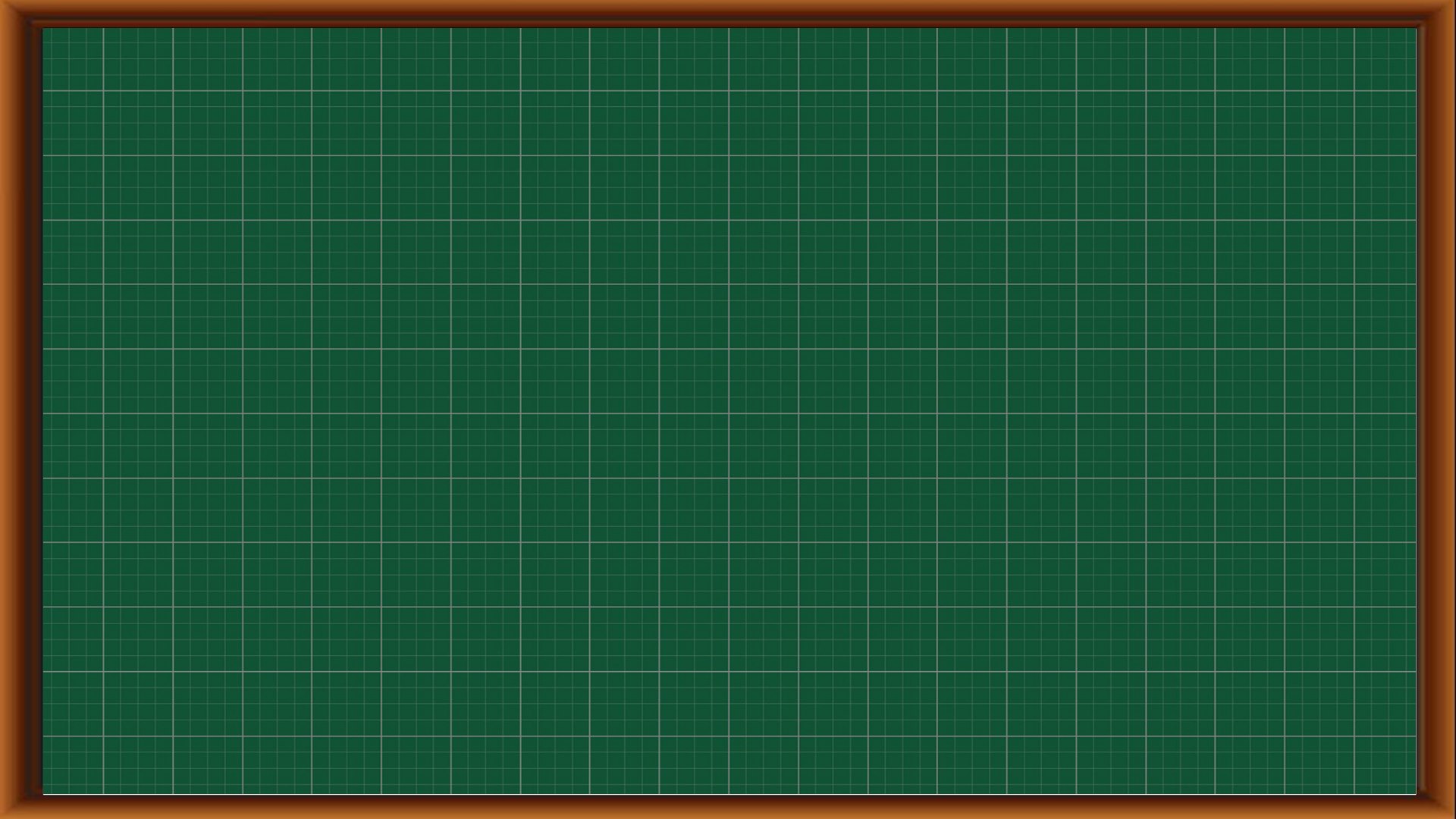 Bài 2
Một hôm, bà cụ bắt được một chiếc vỏ ốc rất xinh đẹp, Bà nói:
-  Con ốc này đẹp quá! Ta không bán nữa, mang về thả vào chum nước.
Thế là từ đó, hàng ngày mỗi khi đi chợ về bà rất ngạc nhiên : nhà cửa sạch sẽ, đàn lợn được ăn no, cơm nước đã được nấu, vườn rau xanh sạch cỏ.
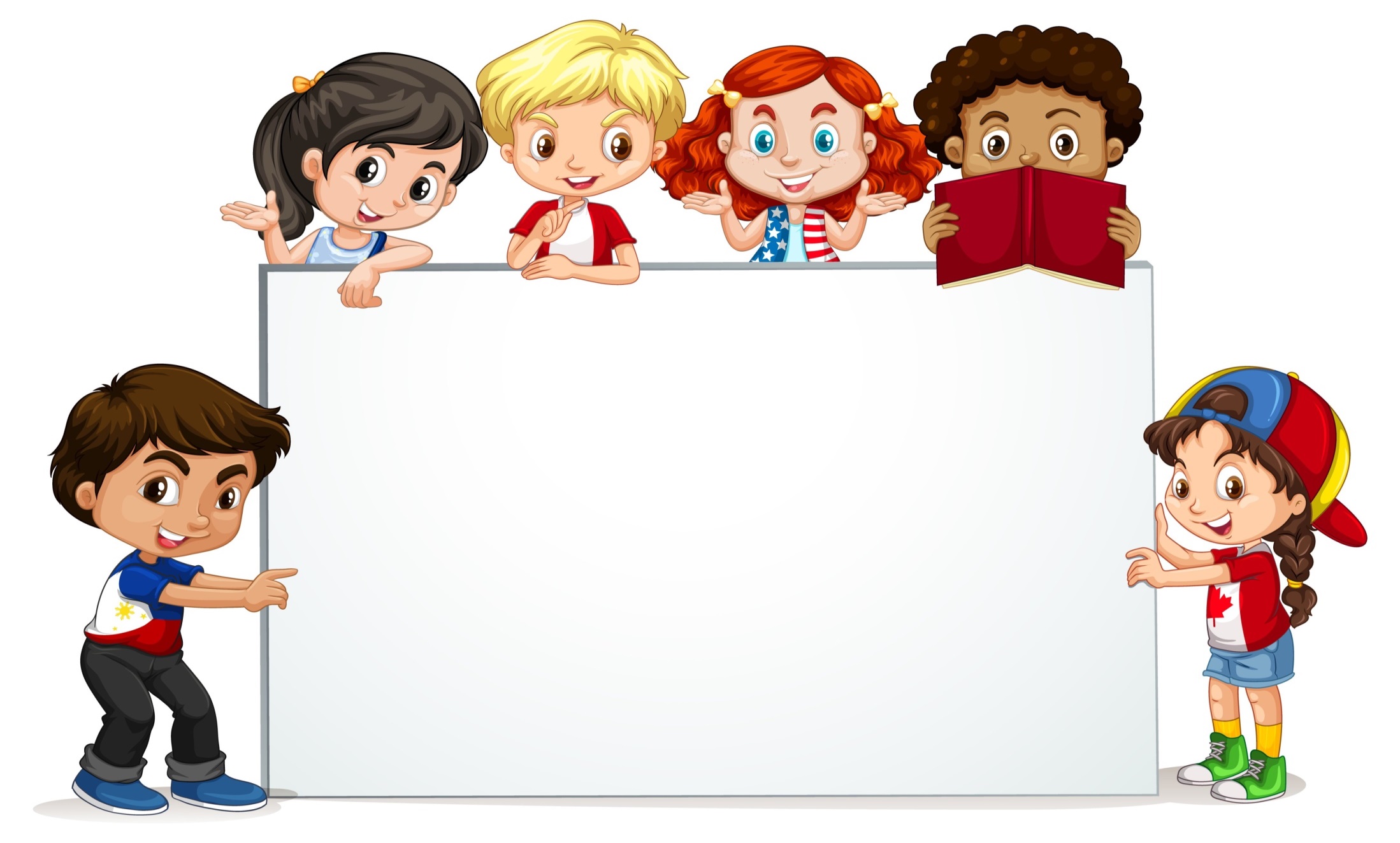 III. Luyện tập
a. Tôi thở dài:
    - Còn đứa bị điểm không, nó tả thế nào?
    - Nó không tả, không viết gì hết. Nó nộp giấy trắng cho cô. Hôm trả bài, cô giận lắm. Cô hỏi: “Sao trò không chịu làm bài?”
Theo NGUYỄN QUANG SÁNG
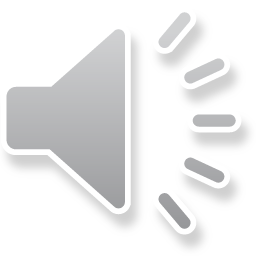 10
9
8
7
6
5
4
3
2
1
0
Tôi thở dài : 
   - Còn đứa bị điểm không, nó tả thế nào?
Tác dụng của dấu hai chấm:
Báo hiệu bộ phận đứng sau là lời nói của nhân vật “tôi” (phối hợp với dấu gạch đầu dòng)
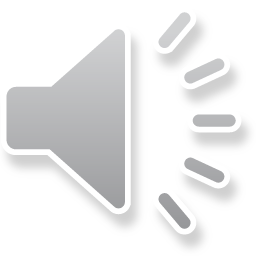 - Nó không tả, không viết gì hết. Nó nộp giấy trắng cho cô. Hôm trả bài, cô giận lắm. Cô hỏi : “Sao trò không chịu làm bài?”
10
9
8
7
6
5
4
3
2
1
0
Tác dụng của dấu hai chấm:
Báo hiệu bộ phận đứng sau là câu hỏi của cô giáo (phối hợp với dấu ngoặc kép)
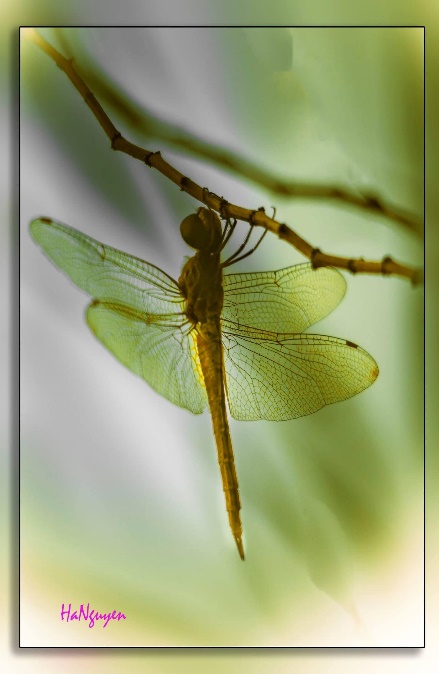 b. Dưới tầm cánh chú chuồn chuồn bây giờ là luỹ tre xanh rì rào trong gió, là bờ ao với những khóm khoai nước rung rinh. Rồi những cảnh tuyệt đẹp của đất nước hiện ra: cánh đồng với những đàn trâu thung thăng gặm cỏ; dòng sông với những đoàn thuyền ngược xuôi.
Theo NGUYỄN THẾ HỘI
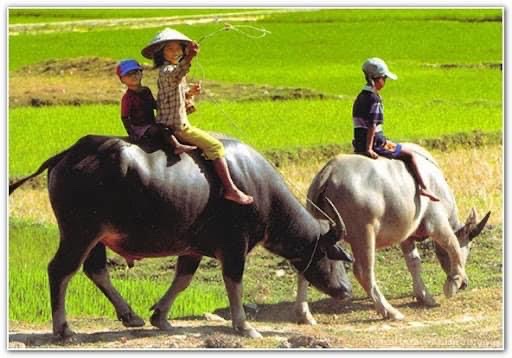 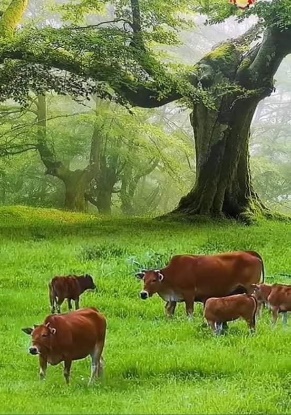 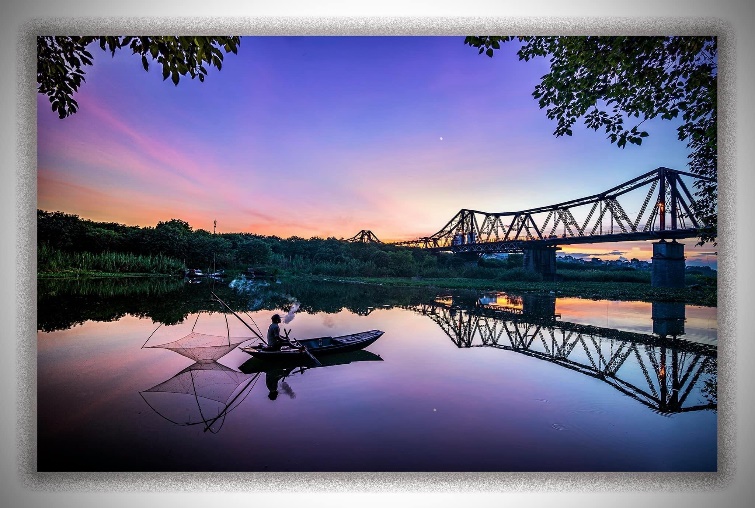 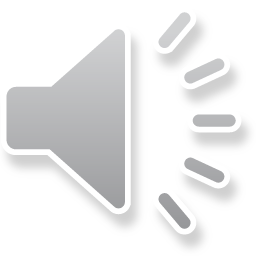 Rồi những cảnh tuyệt đẹp của đất nước hiện ra : đồng với những đàn trâu thung thăng gặm cỏ; dòng sông với những đoàn thuyền ngược xuôi.
10
9
8
7
6
5
4
3
2
1
0
Tác dụng của dấu hai chấm:
Báo hiệu bộ phận đứng sau là lời giải thích cho bộ phận đứng trước (những cảnh gì là cảnh tuyệt đẹp của đất nước)
Báo hiệu bộ phận đứng sau là lời nói của nhân vật “tôi” (phối hợp với dấu gạch đầu dòng).
Tôi thở dài :
- Còn đứa bị điểm không, nó tả thế nào?
Báo hiệu bộ phận đứng sau là câu hỏi của cô giáo (phối hợp với dấu ngoặc kép).
Cô hỏi: “Sao trò không chịu làm bài?”
Rồi những cảnh tuyệt đẹp của đất nước hiện ra: cánh đồng với những đàn trâu thung thăng gặm cỏ; dòng sông với những đoàn thuyền ngược xuôi.
Báo hiệu bộ phận đứng sau là lời giải thích cho bộ phận đứng trước (những cảnh gì là cảnh tuyệt đẹp của đất nước).
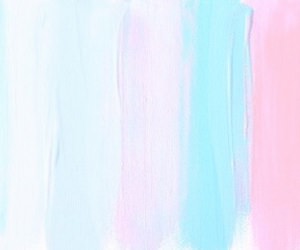 TRÒ CHƠI “XÌ ĐIỆN”
Nối từng ô bên trái với ô nêu đúng tác dụng của dấu hai chấm ở bên phải
a. Báo hiệu bộ phận đứng sau là lời nói của nhân vật (phối hợp với dấu gạch đầu dòng).
1. Người Việt Bắc nói rằng: “Ai chưa biết hát bao giờ đến Ba Bể sẽ biết hát. Ai chưa biết làm thơ đến Ba Bể sẽ làm được thơ.”
b. Báo hiệu bộ phận đứng sau là lời nói của nhân vật (phối hợp với dấu ngoặc kép).
2. Vườn của ông em có đủ các loại cây trái: mít, dừa, mãng cầu, măng cụt,…
c. Báo hiệu bộ phận đứng sau là lời giải thích cho bộ phận đứng trước
3. Mai hỏi Đào:
- Ước mơ lớn nhất của cậu là gì?
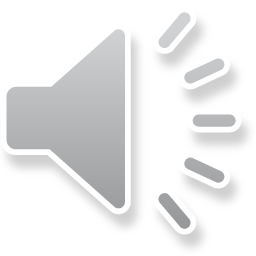 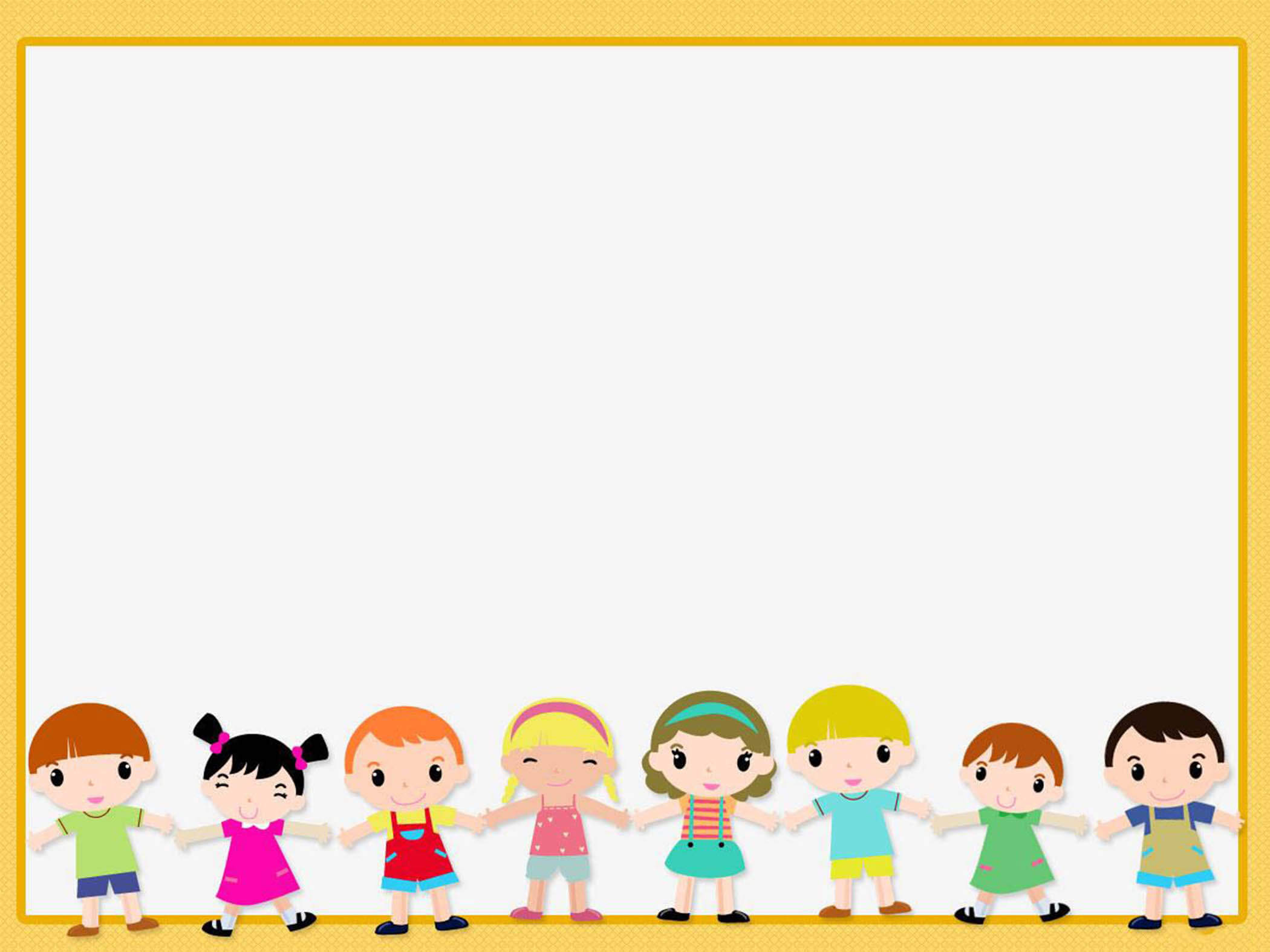 2. Viết một đoạn văn theo truyện Nàng tiên Ốc, trong đó có ít nhất hai lần dùng dấu hai chấm:
- Một lần, dấu hai chấm dùng để giải thích.
- Một lần, dấu hai chấm dùng để dẫn lời nhân vật.
Hướng dẫn:
Con chọn 1 hoặc 2 đoạn truyện trong bài.
Chuyển thành lời kể của mình để viết văn.
Trong đoạn văn cần ít nhất hai lần dùng dấu hai chấm: 
     - Một lần, dấu hai chấm dùng để giải thích.
     - Một lần, dấu hai chấm dùng để dẫn lời nhân vật.
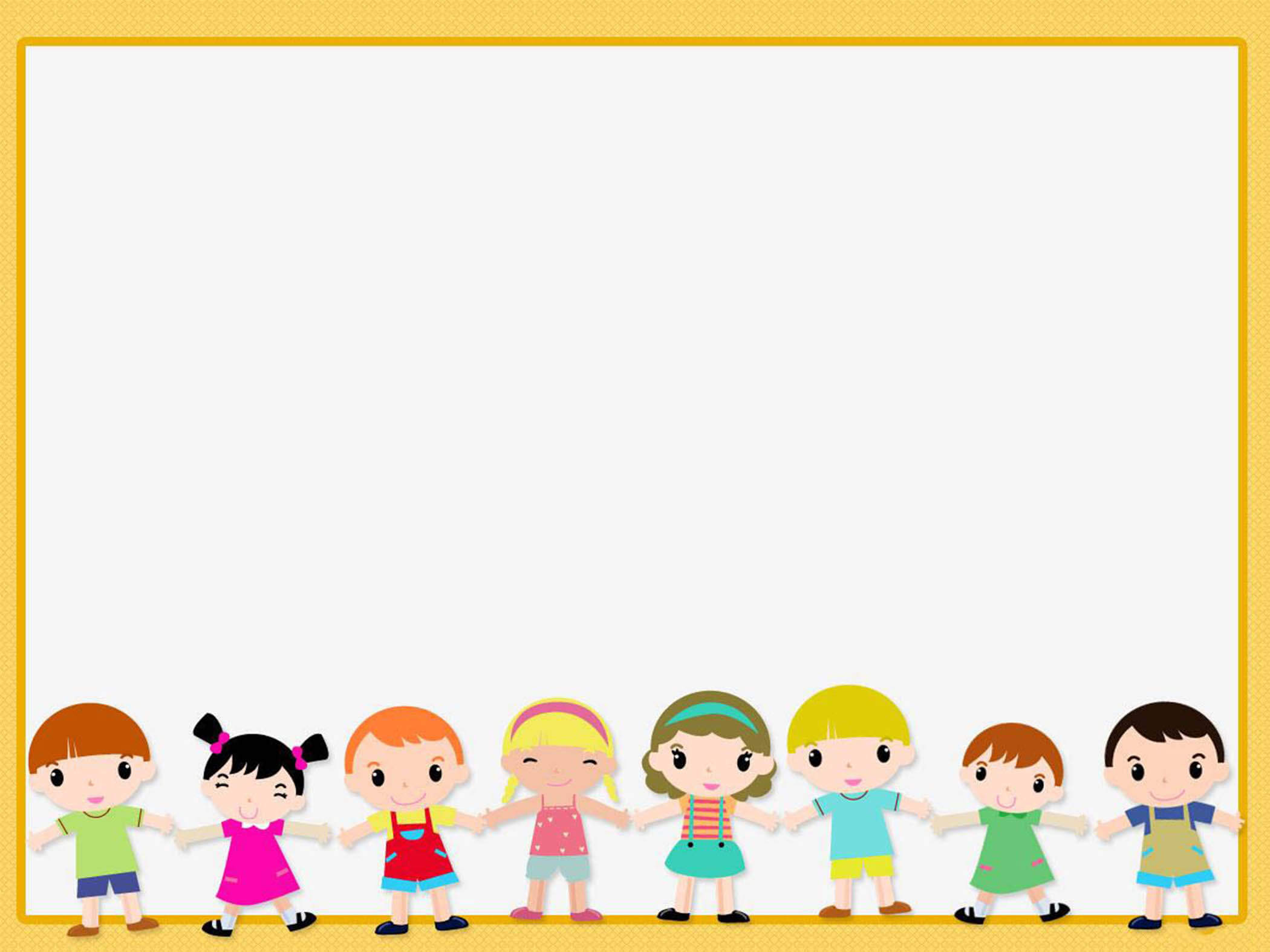 Ví dụ: 
      Bà lão nhẹ nhàng bước nhanh đến chum nước cầm chiếc vỏ ốc lên và đập vỡ. Nàng tiên Ốc giật mình, định chạy nhanh đến chum nước nhưng đã muộn: chiếc vỏ ốc xanh biêng biếc đã vỡ. Bà lão ôm lấy nàng dịu dàng nói :
- Con hãy ở đây với mẹ!
Dấu hai chấm đầu báo hiệu bộ phận đứng sau là lời giải thích cho bộ phận đứng trước “đã muộn”.
Dấu hai chấm sau (phối hợp với dấu gạch đầu dòng) báo hiệu bộ phận đứng sau là lời bà lão nói với nàng tiên Ốc.
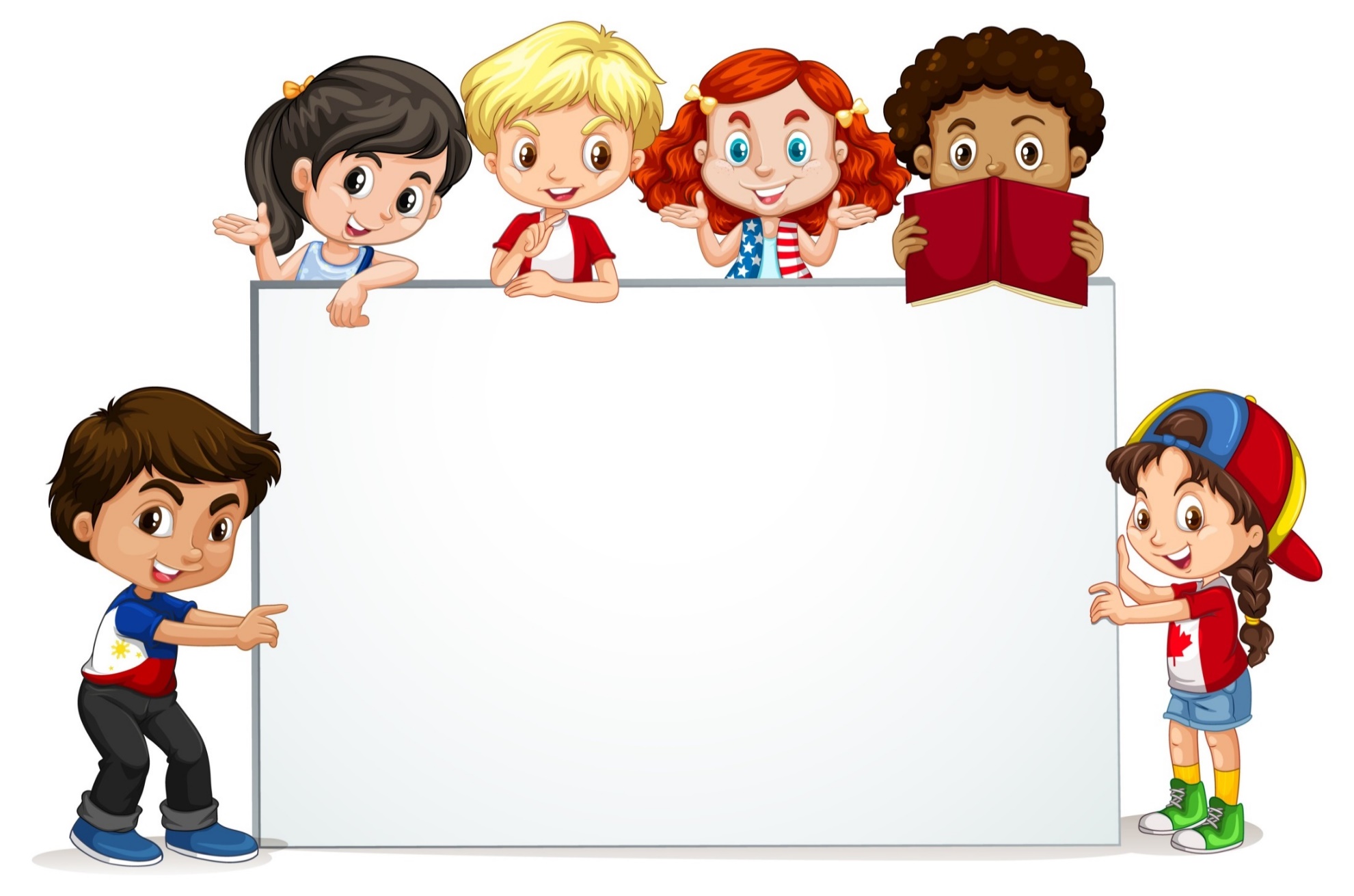 [Speaker Notes: Cô rút ra ghi nhớ sau : Cô mời 1 bạn đọc]